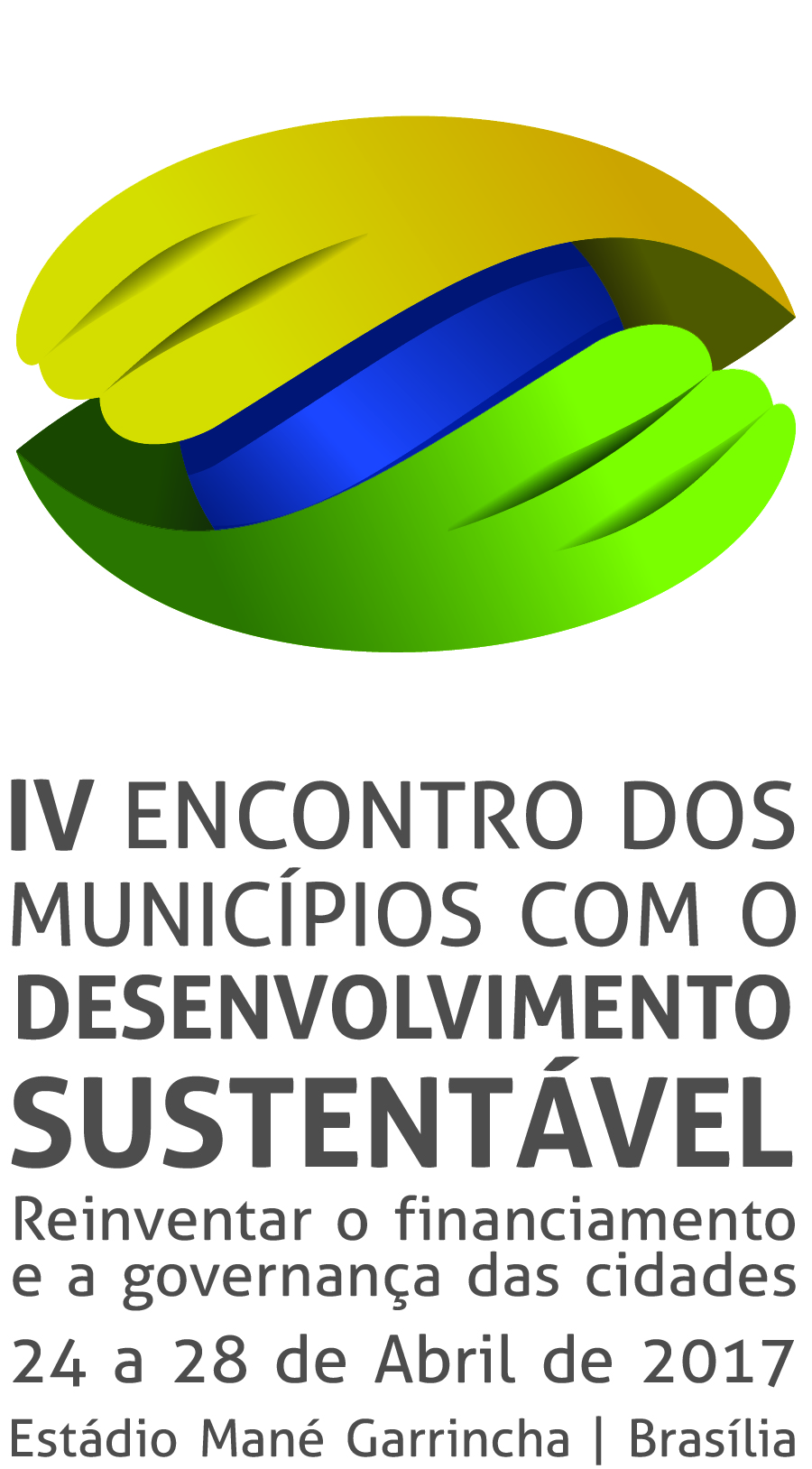 Reunião do 
Conselho Consultivo do IV EMDS
23/09/2016 
Rio de Janeiro/RJ
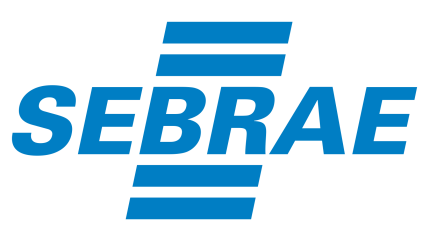 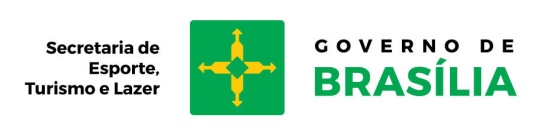 Parceria
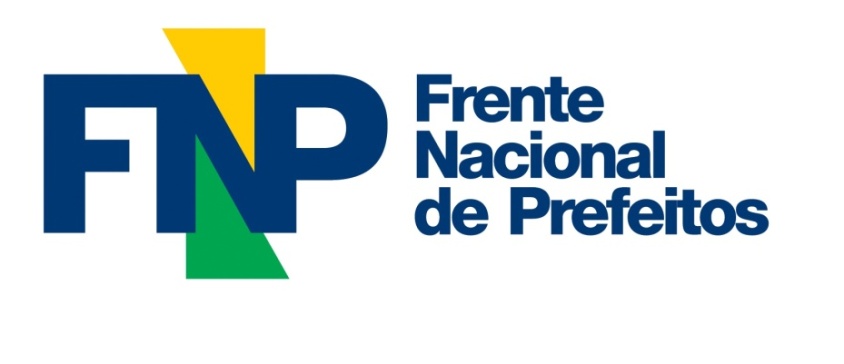 Realização
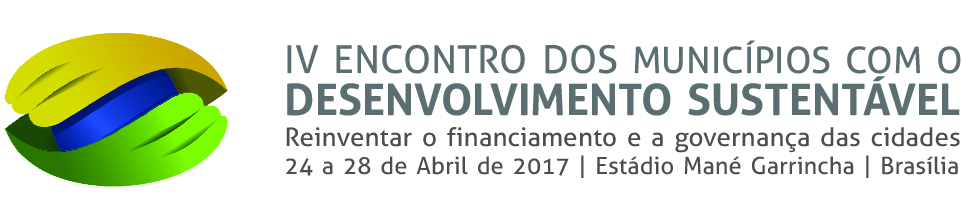 Sumário:
A FNP
Histórico do I, II e III EMDS
Apoiadores do III EMDS
IV EMDS
Governança
Calendário de reuniões
Quadro preliminar de programação
Estratégias de captação
Subtítulo e Eixos Temáticos
Estratégias de mobilização
Sugestões para o IV EMDS
Apoio institucional
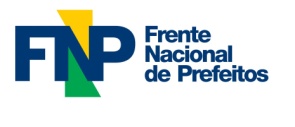 Frente Nacional de Prefeitos
É dirigida exclusivamente por prefeitos e prefeitas em efetivo exercício de mandatos. 
Tem entre seus filiados Municípios e Consórcios  Públicos.
A FNP prioriza sua atuação em
400
Municípios
que representam
60%
75%
100%
da População
do PIB
das Capitais
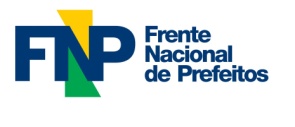 Frente Nacional de Prefeitos
Diretoria Executiva - eleita em abril de 2015
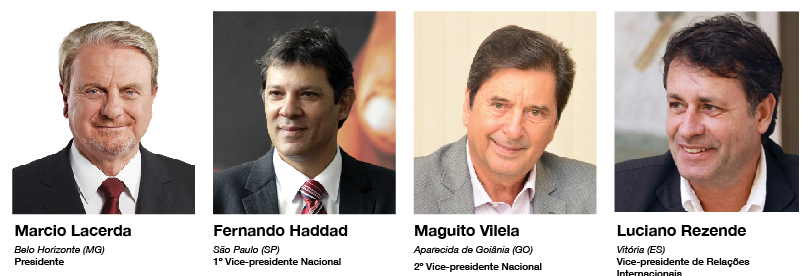 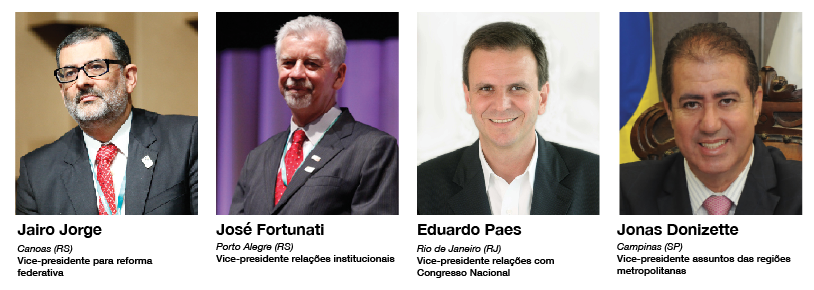 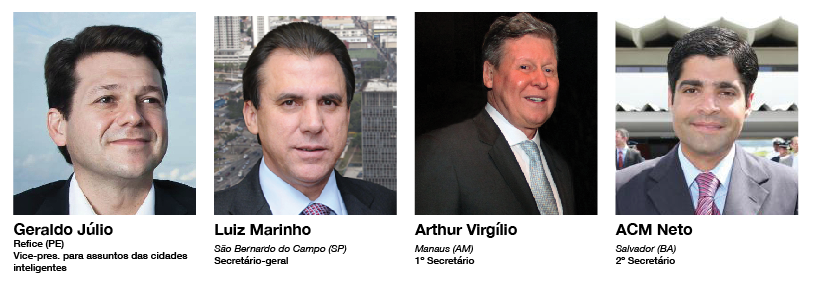 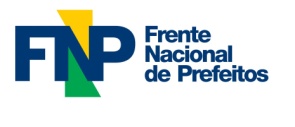 Histórico do EMDS
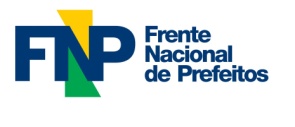 I EMDS
27, 28 e 29 de março de 2012
Pequenos negócios, qualidade ambiental urbana e erradicação da miséria
2,3 mil participantes
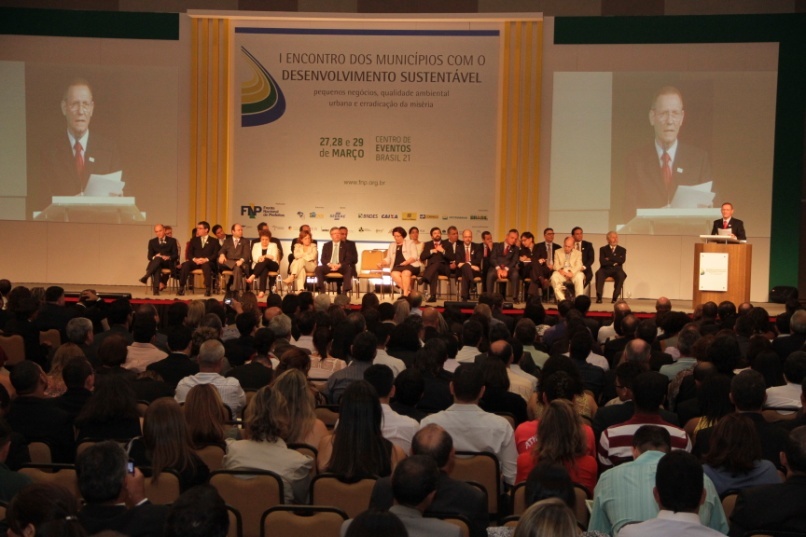 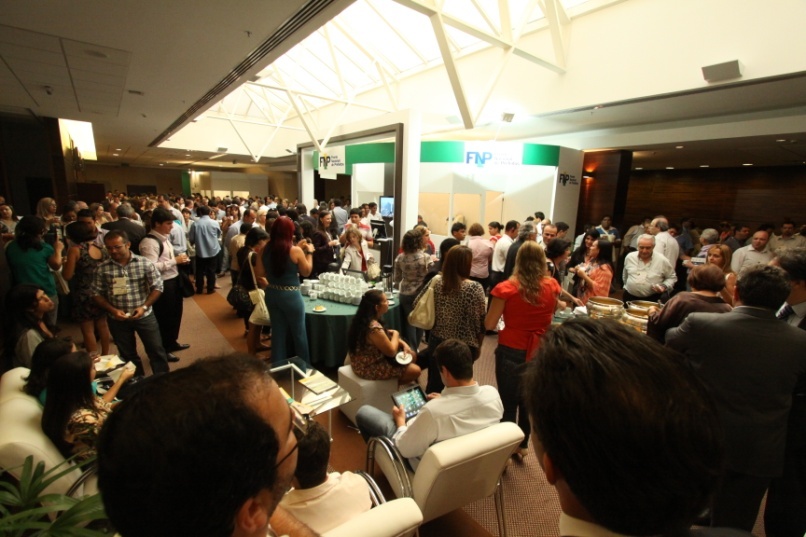 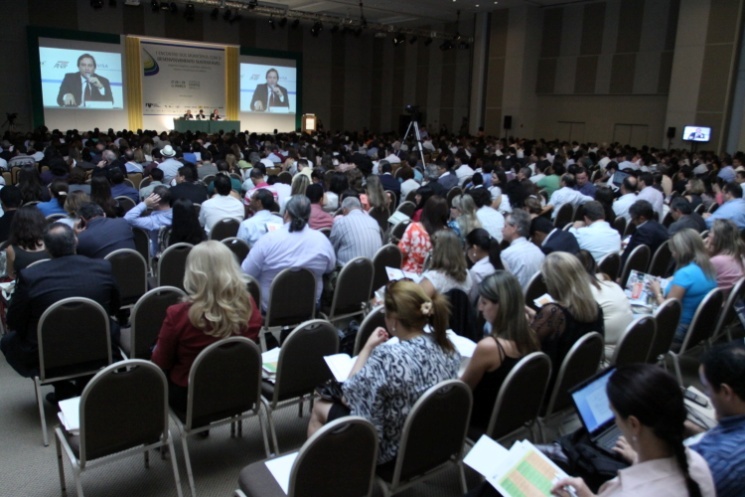 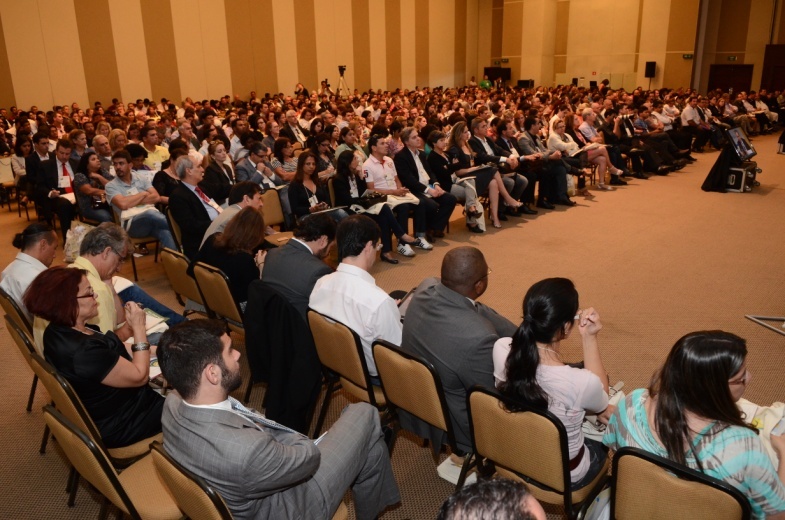 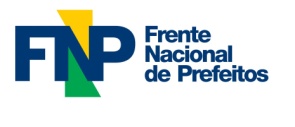 II EMDS
23, 24 e 25 de maio de 2013
Desafios dos novos governantes locais
3.612 participantes
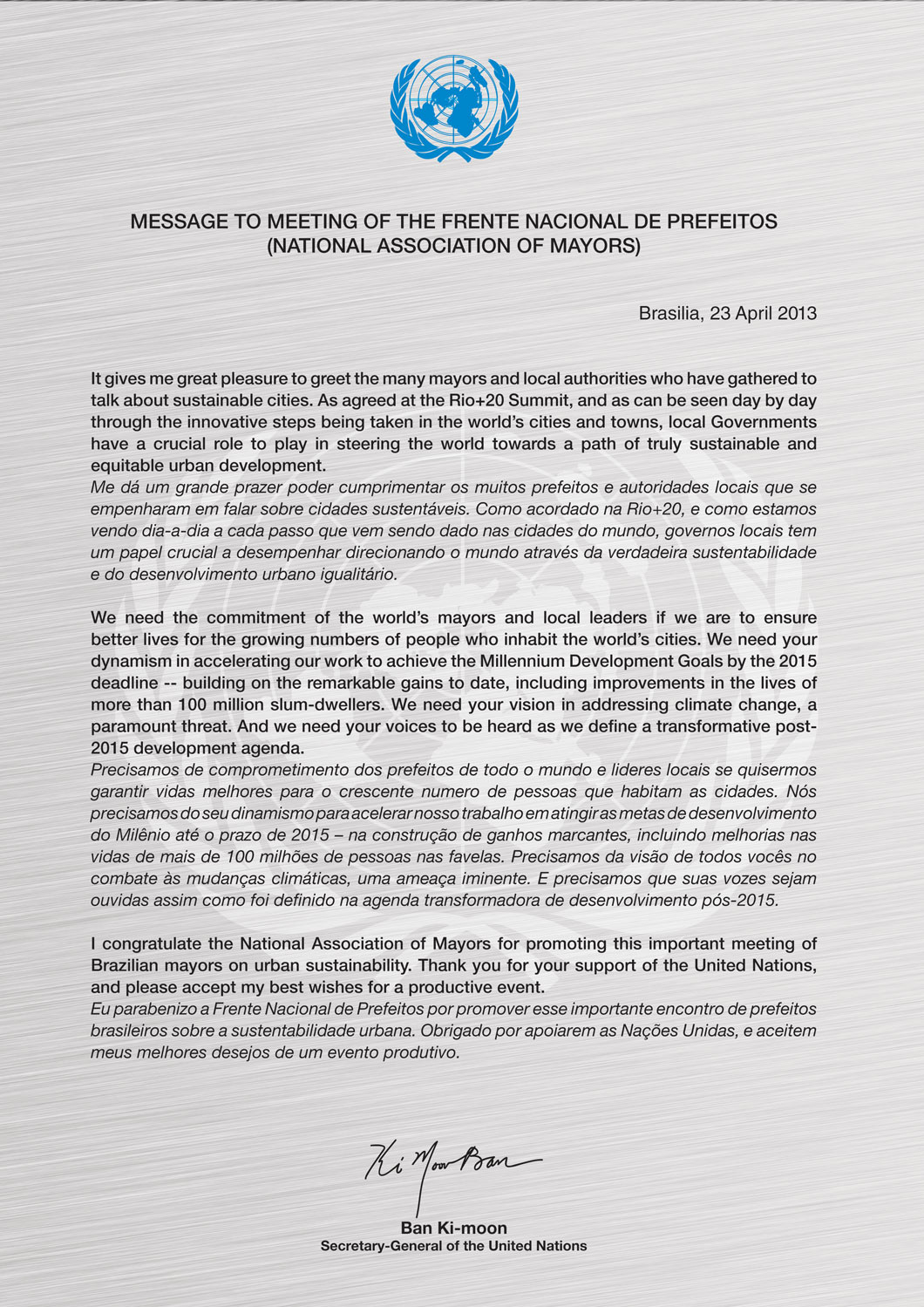 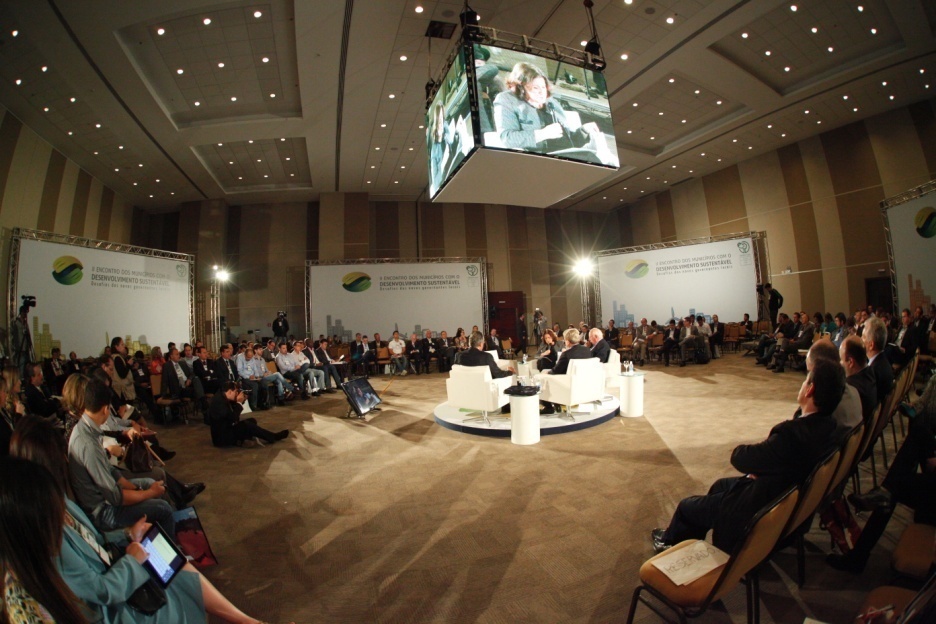 No II EMDS, a FNP recebeu carta do secretário-geral da ONU (Organização das Nações Unidas), Ban Ki-moon, parabenizando a FNP pela proposta e temas do evento.
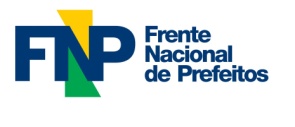 III EMDS
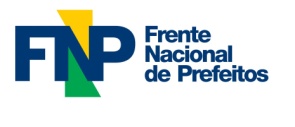 III EMDS
13 Salas Temáticas
1 – Estratégias para a promoção do empreendedorismo local
2 – Geração de trabalho, emprego e renda sustentáveis
3 – O crescente desequilíbrio das finanças municipais: como qualificar o gasto e aumentar a receita
4 – Desafios dos municípios do g100: recursos escassos e elevada demanda social 
5 – Desafios federativos da gestão metropolitana e regional 
6 – Emergência na saúde pública: qualificar serviços, aumentar a eficiência das despesas e enfrentar o subfinanciamento 
7 – A violência urbana e a redefinição das atribuições dos entes federados na segurança pública 
8 – O protagonismo dos governos locais na nova agenda internacional 
9 – Alternativas para o enfrentamento da crise hídrica e os desafios ambientais urbanos 
10 – Combate e prevenção à corrupção: gestões inovadoras, transparentes e democráticas
11 – O esgotamento do modelo de mobilidade urbana e a necessidade de pactuação federativa 
12 – Cidades educadoras: governos locais promotores da cidadania 
13 – Atuação federativa para enfrentamento da crise industrial
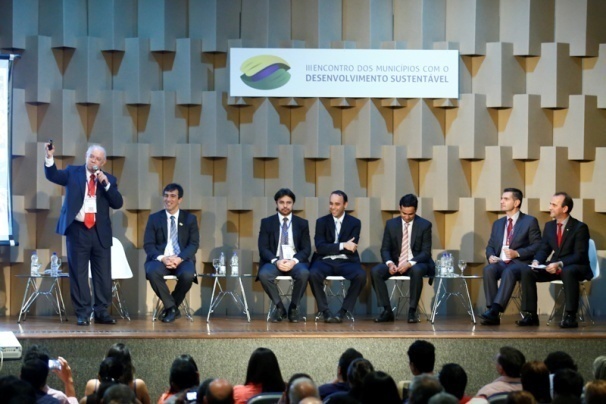 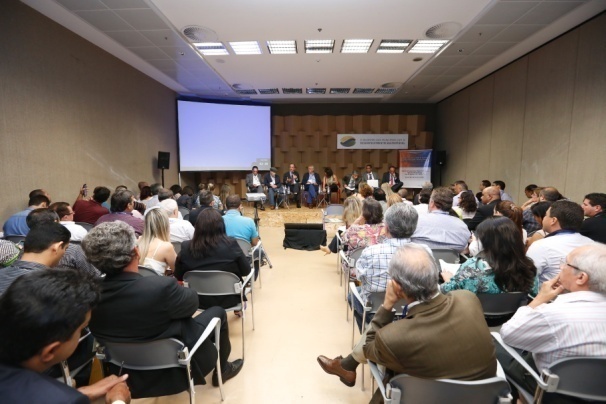 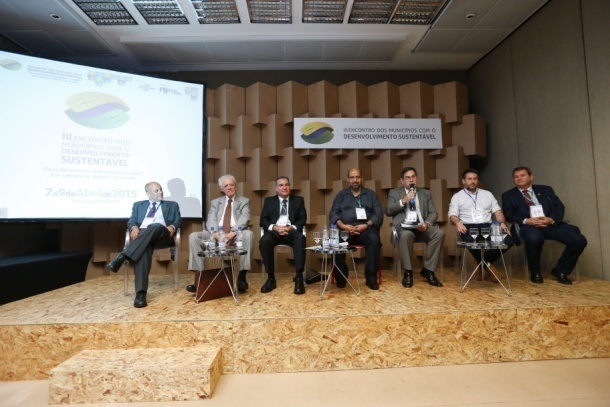 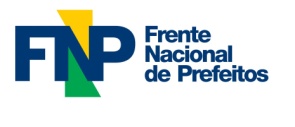 III EMDS
1 - Fundação Abrinq 
2 – ICLEI 
3 - CAIXA / UN-habitat 
4 – PNUD 
5 - Fundação Banco do Brasil 
6 - Sebrae 
7 - Presidência da República 
8 - Smart City 
9 - Mercocidades 
10 - Instituto Votorantim
11 – ITDP 
12 - Rede OP 
13 - ISPS - Cidades Sustentáveis
14 – BID 
15 – WEGO 
16 - CONASEMS – Conselho Nacional de Secretarias Municipais de Saúde 
17 - Eletrobrás (apenas oficina)
18 - União Europeia no Brasil | LIPOR – Serviço Intermunicipalizado de Gestão de Resíduos do Grande Porto (apenas oficina)
19 - STIF - Sindicato dos Transportes da região Ile de France (apenas oficina)
20 - Telefônica  
21 - Agenda Pública
Praça de Boas Práticas
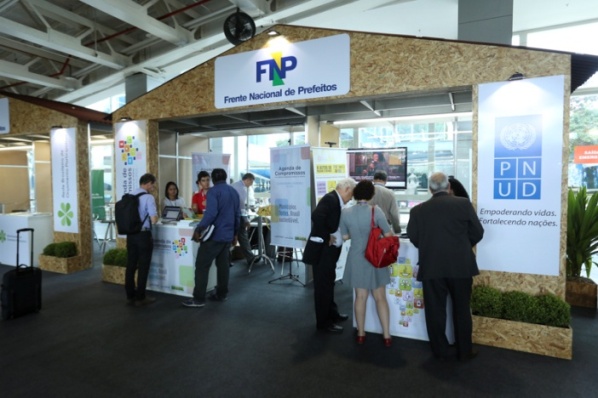 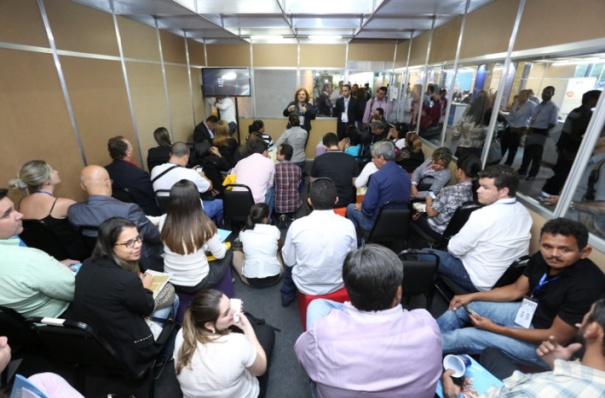 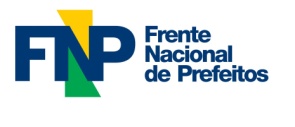 III EMDS
Eventos Parceiros
1ª Conferência Internacional Cidades Sustentáveis
Apoio Tecnológico aos Municípios
Atuação dos municípios na proteção da infância: avanços e desafios
Cidades e Clima - Desafios e Financiamento de Infraestruturas Sustentáveis
Encontro Anual do Fórum de Secretários e Dirigentes Municipais de Desenvolvimento Econômico
Encontro Nacional de Gestores Públicos Municipais de Agricultura Familiar
Encontro Nacional de Secretários de Finanças Municipais
Encontro Nacional dos Prefeitos do g100
Fórum Nacional dos Gestores de Juventude
III Encontro Nacional das Cidades Fronteiriças
Novo Portal das Transferências Voluntárias do Governo Federal e Nova Relação de Parcerias com o Estado: Fomento e Colaboração - Lei n° 13.019/2014
O Papel dos Municípios no Cadastro Ambiental Rural
Oficina sobre o Índice de Gestão Descentralizada: Recursos Financeiros para o Aprimoramento e Qualificação da Assistência Social Municipal
Oficina: A Mobilidade Urbana e o Direito à Cidade
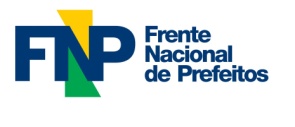 III EMDS
Eventos Parceiros
Oficina: PMAT Automático
Política de Direitos Humanos para os Municípios
Políticas para os assentamentos e regularização de terras
Reunião com Estados e Municípios beneficiados pela construção da Ferrovia Alto Araguaia MT/Jataí - GO/ Uberlândia – MG
Reunião da Associação Nacional de Órgãos Municipais de Meio Ambiente – ANAMMA
Reunião do Fórum Nacional de Secretários e Dirigentes de Ciência, Tecnologia e Inovação
Reunião extraordinária do Fórum Nacional de Secretários e Dirigentes Públicos de Transporte Urbano e Trânsito
Reunião Ordinária do Fórum Nacional de Secretários e Gestores Municipais de Relações Internacionais – FONARI
Reunião para Instituição do Fórum Nacional de Secretários Municipais de Licenciamentos
Reunião Técnica sobre a Organização da Sub-rede Analítica (controle de qualidade) e Coleta de Amostras para Monitoramento Laboratorial de Alimentos – ANVISA
Seminário Brasil Mais Simples 2015
Seminário Nacional da Rede de Gestores de Políticas Públicas de Economia Solidária: Desenvolvimento Sustentável com Trabalho Decente e Solidário
Reunião do Conselho Nacional de Secretários Municipais de Saúde – Conasems
Constituição da Comissão Executiva Nacional do Fórum de Secretários e Dirigentes Municipais de Desenvolvimento Econômico
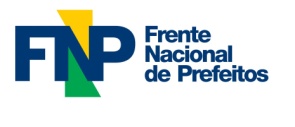 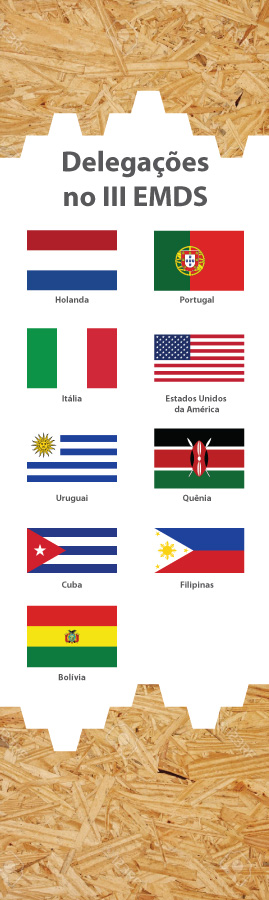 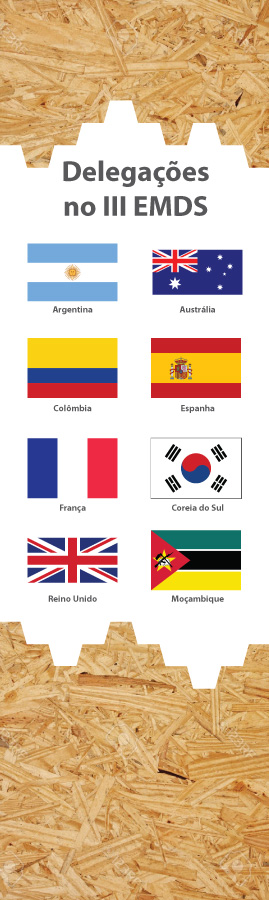 Resumo do III EMDS
17 delegações estrangeiras dos cinco continentes
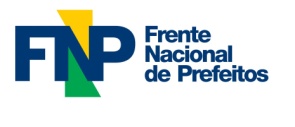 Resumo do III EMDS
Pesquisa de avaliação
Participantes
Qual o seu grau de satisfação com o III EMDS?
Você voltaria em uma próxima edição do EMDS?
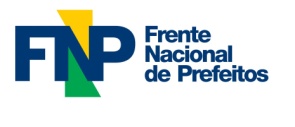 Resumo do III EMDS
Pesquisa de avaliação
Prefeitos
Qual o seu grau de satisfação com o III EMDS?
O senhor voltaria em uma próxima edição do EMDS?
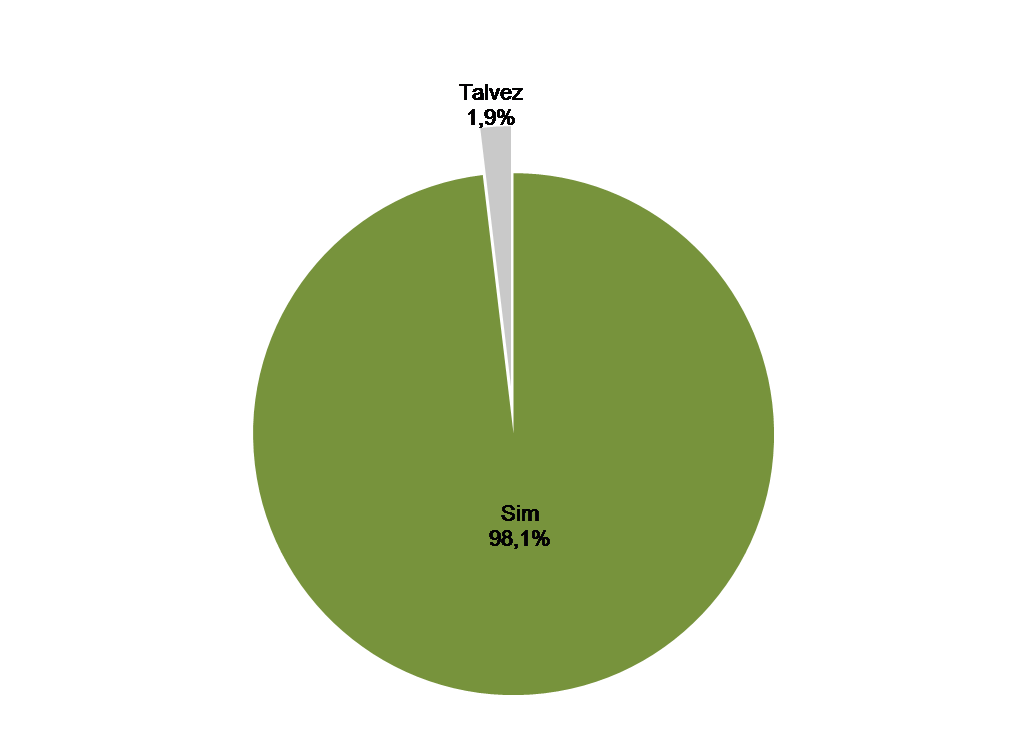 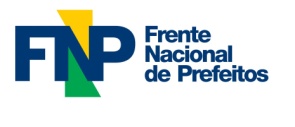 Apoiadores do III EMDS
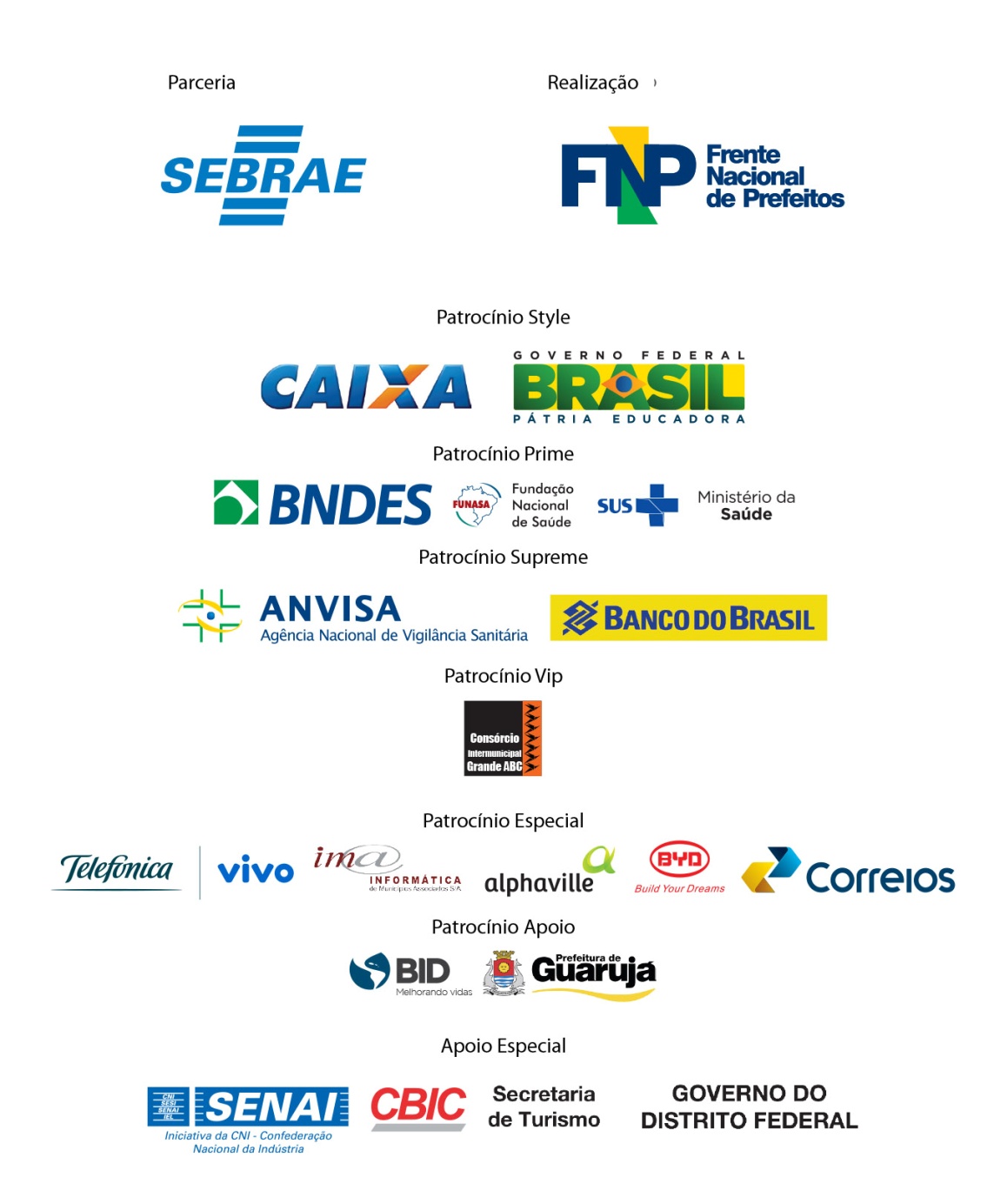 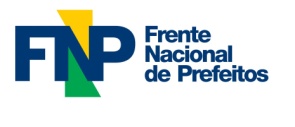 Apoiadores do III EMDS
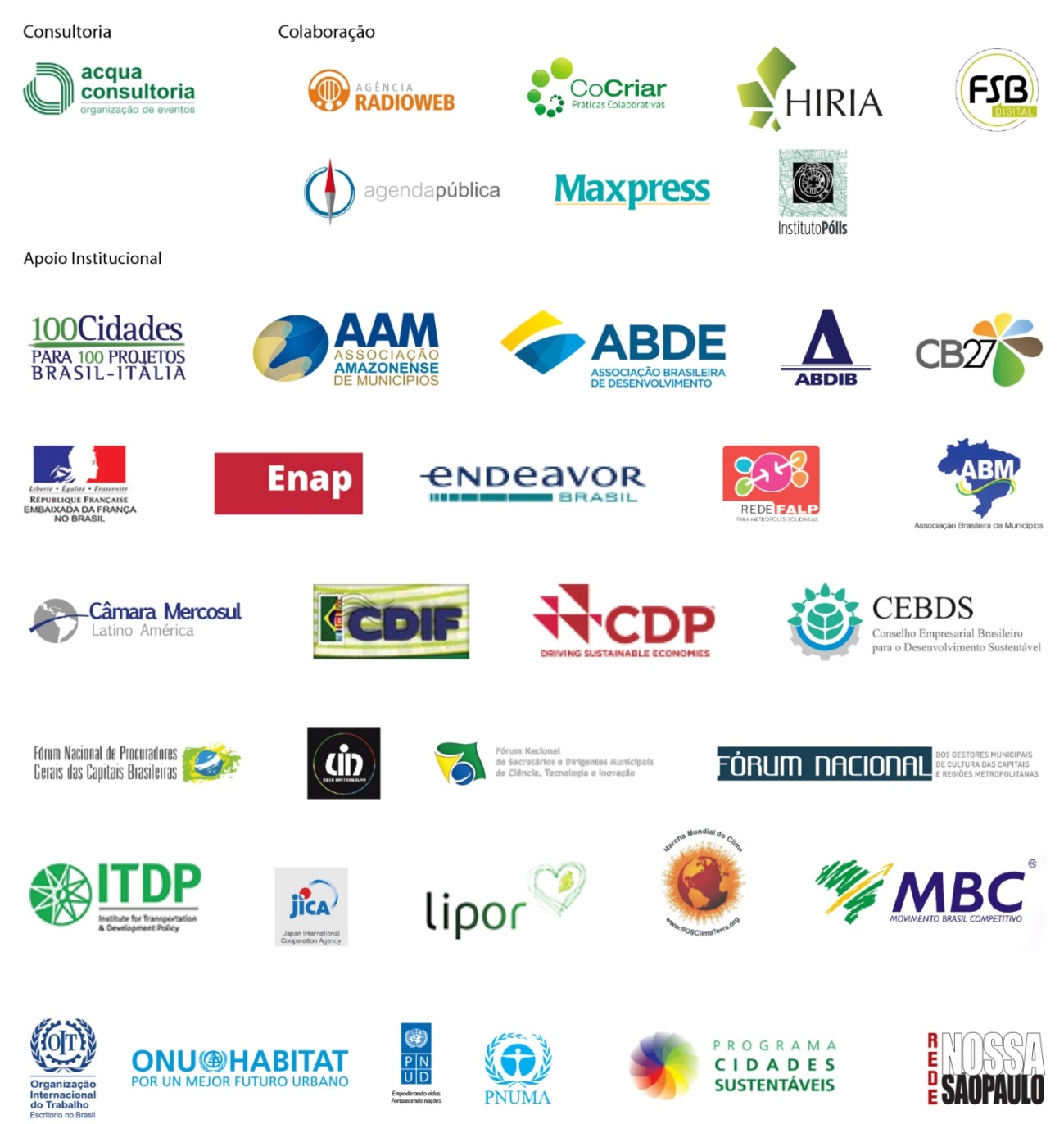 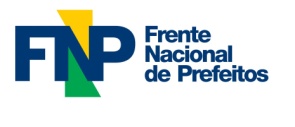 Apoiadores do III EMDS
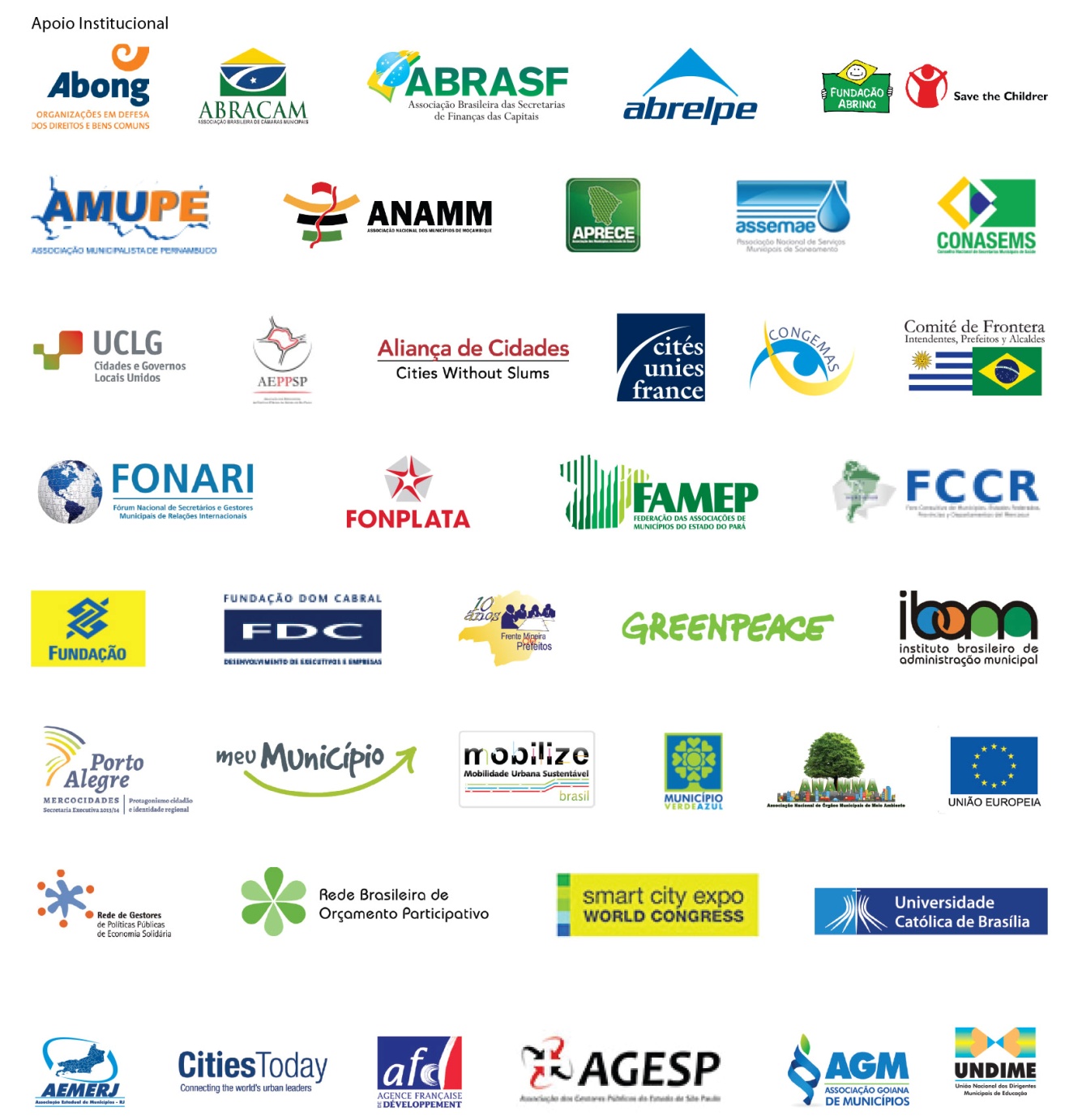 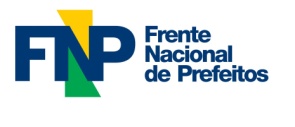 Apoiadores do III EMDS
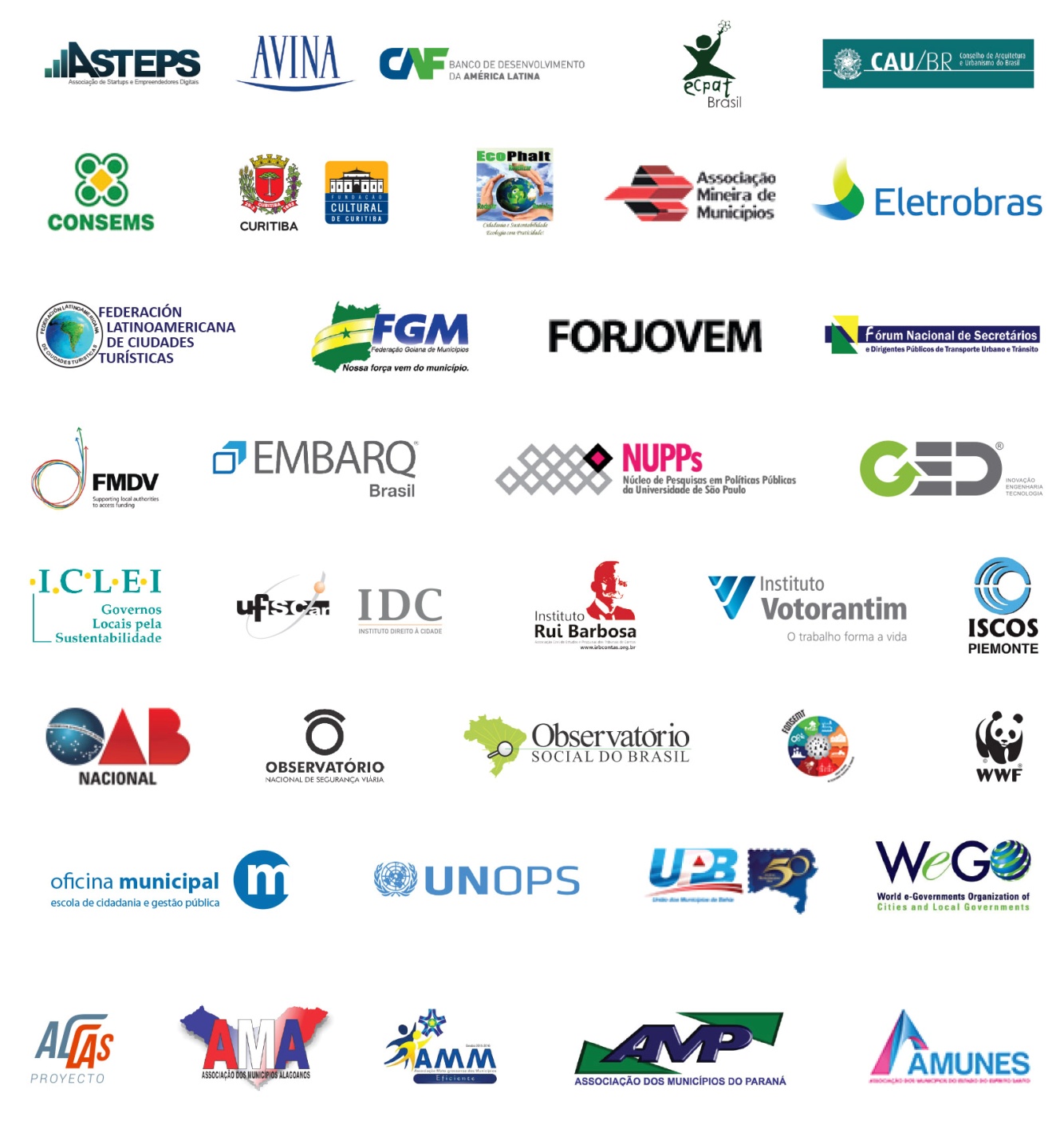 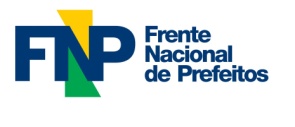 Repercussão na mídia
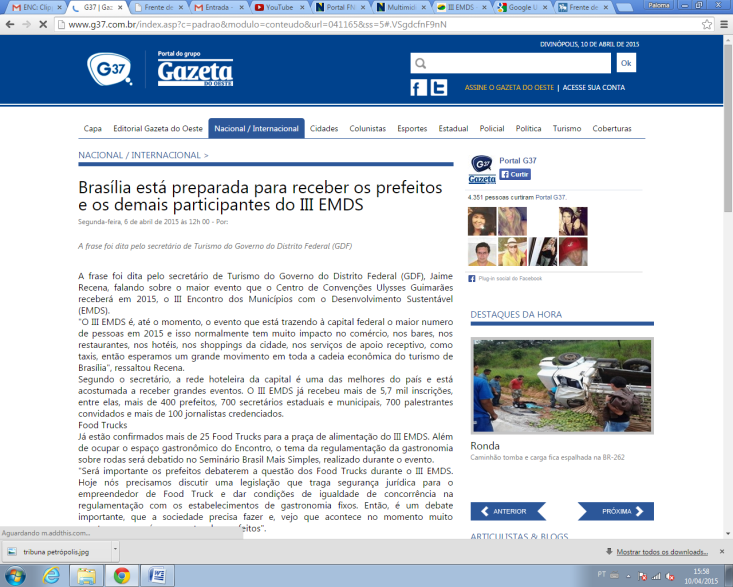 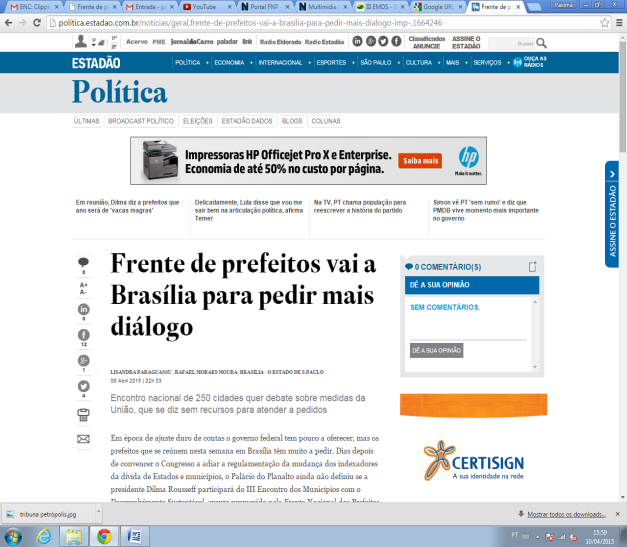 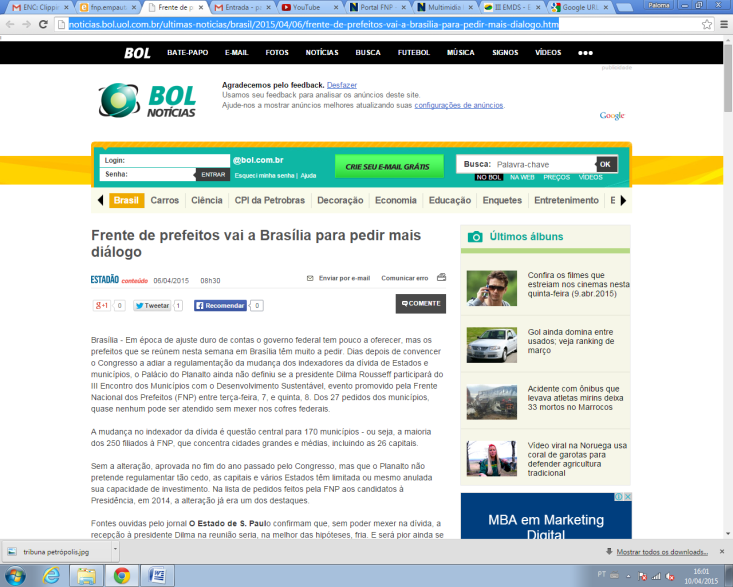 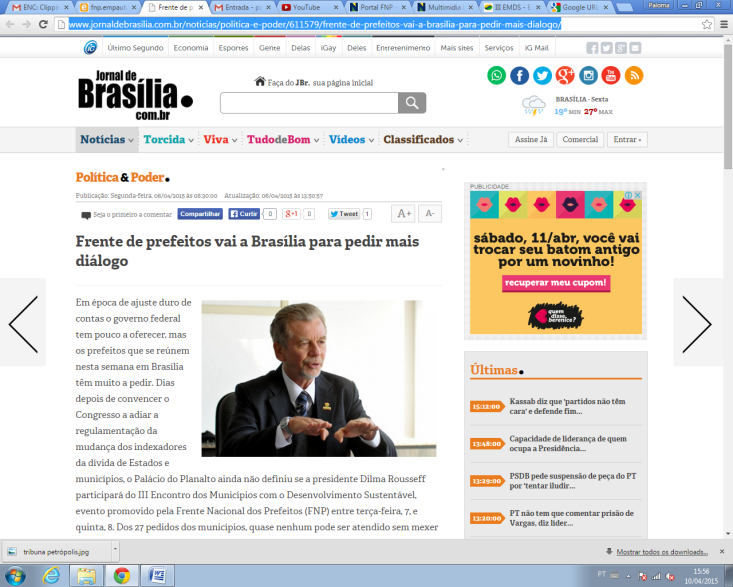 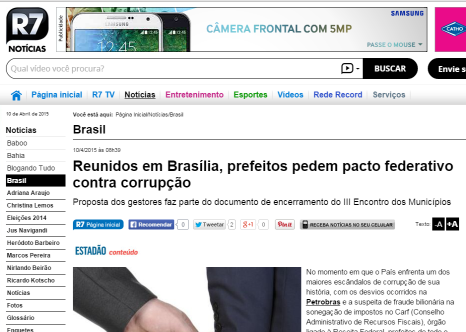 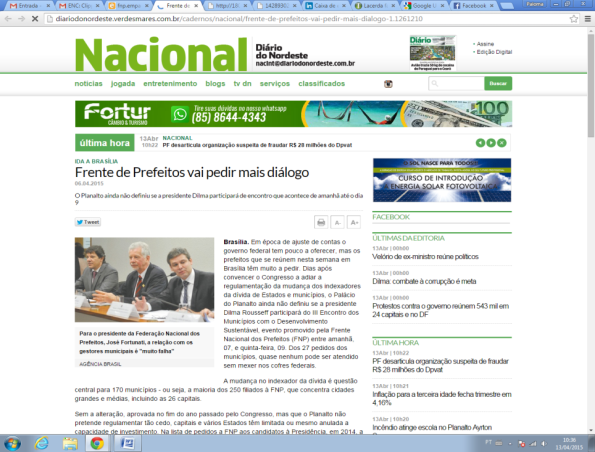 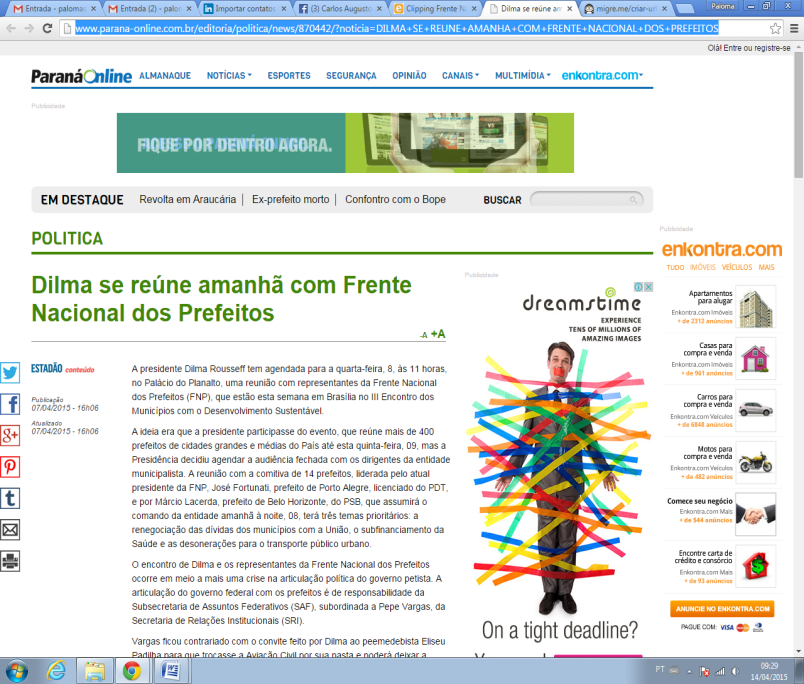 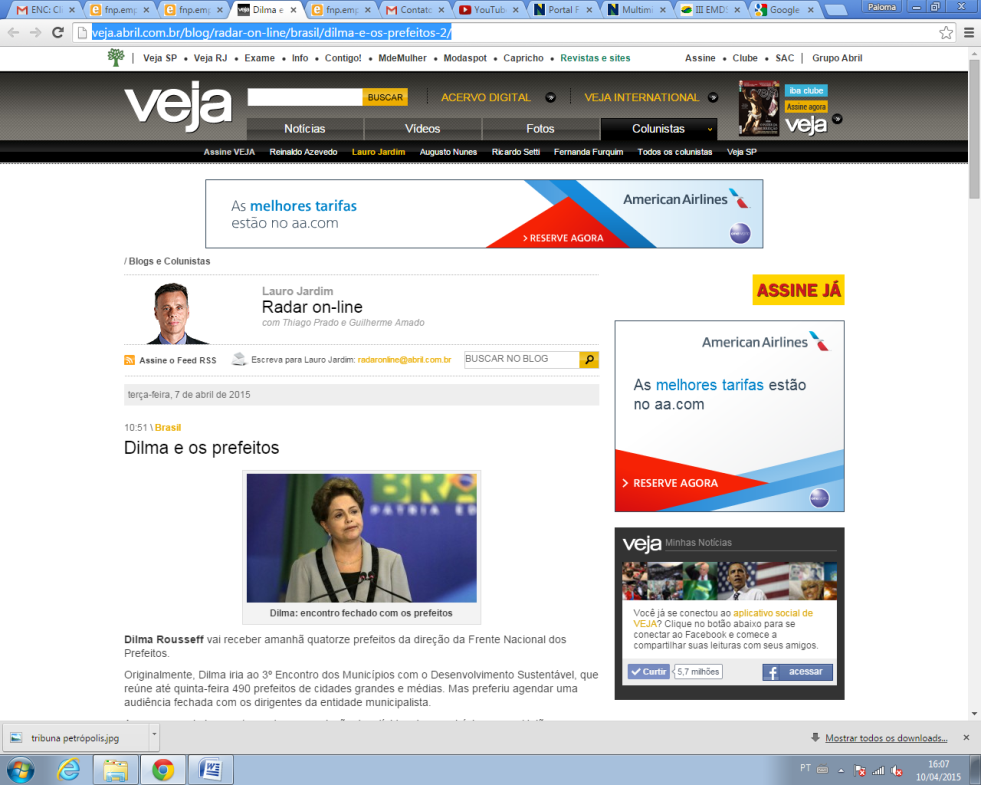 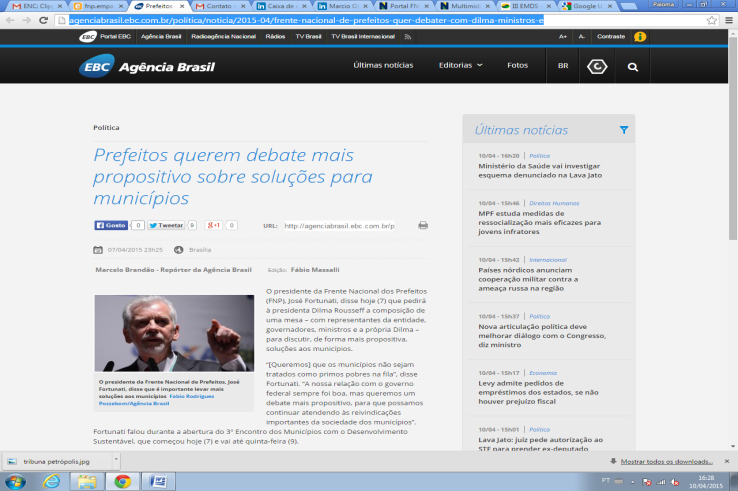 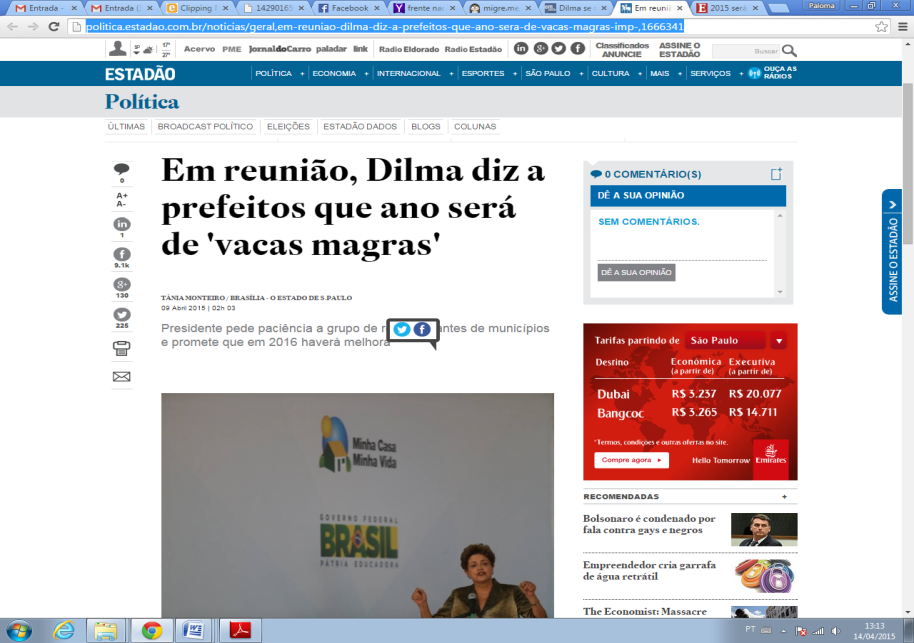 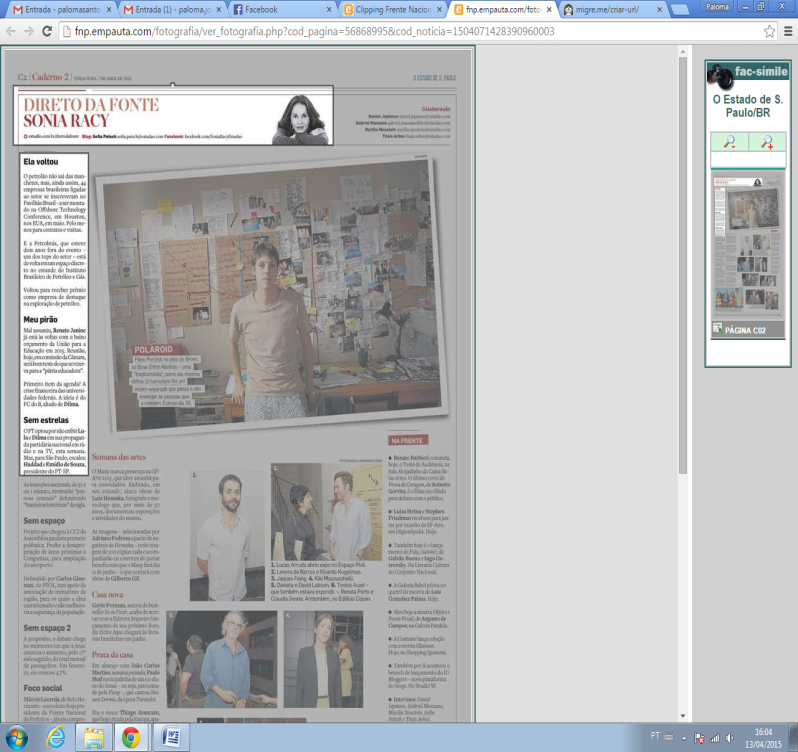 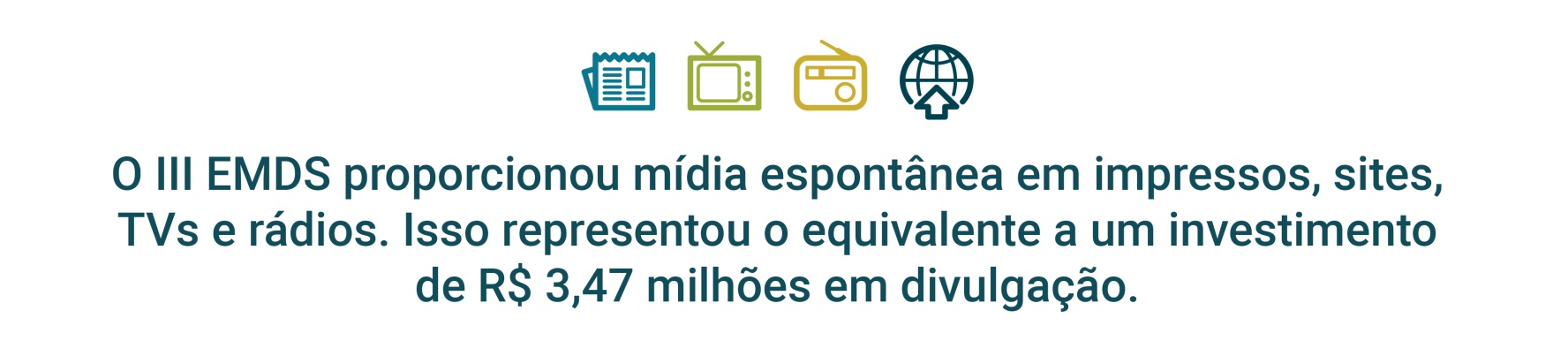 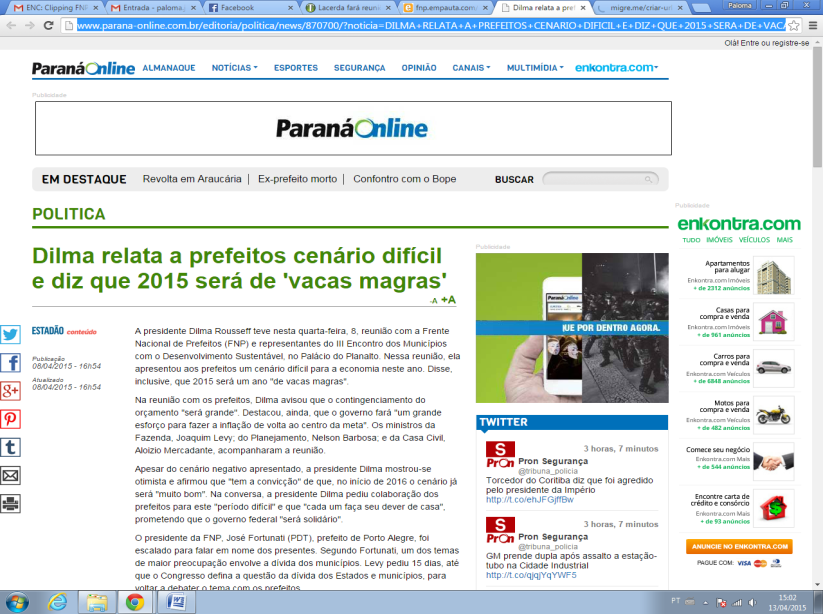 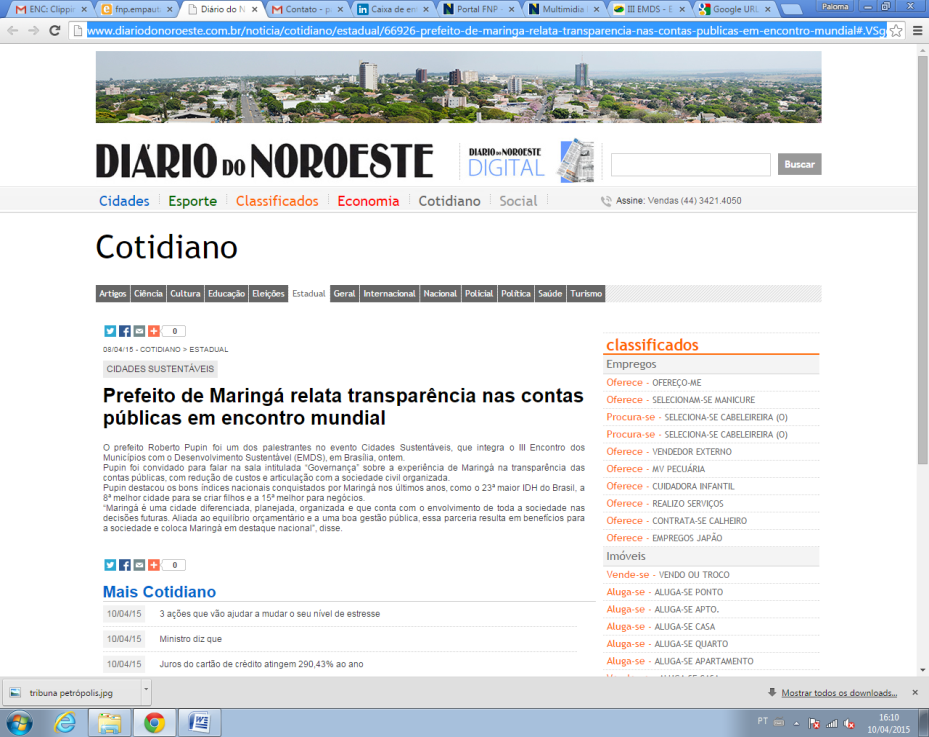 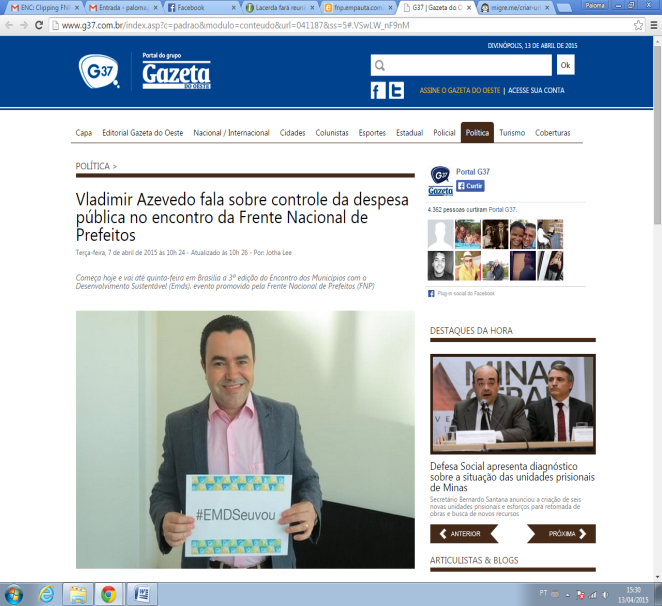 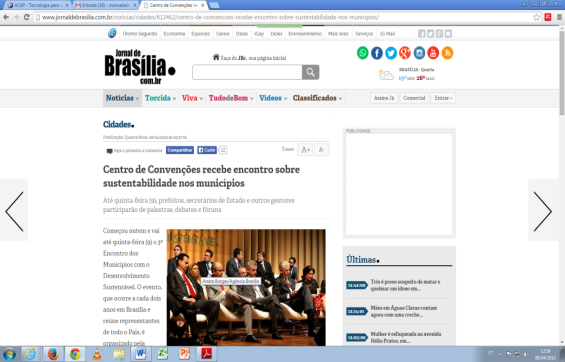 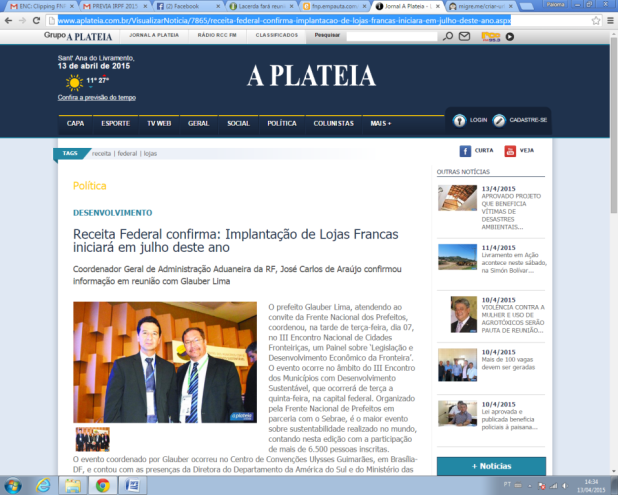 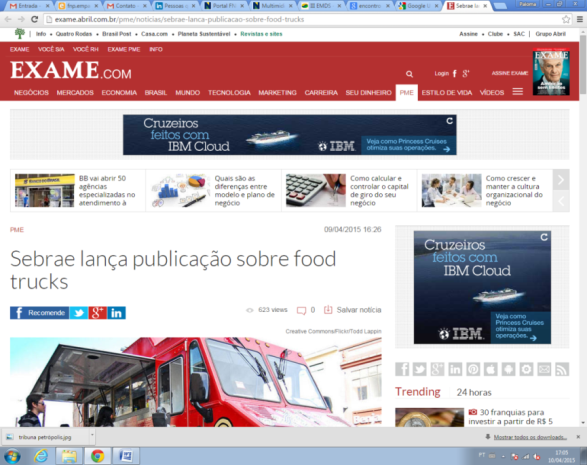 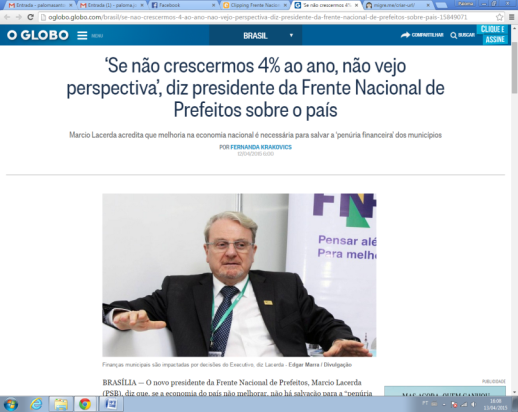 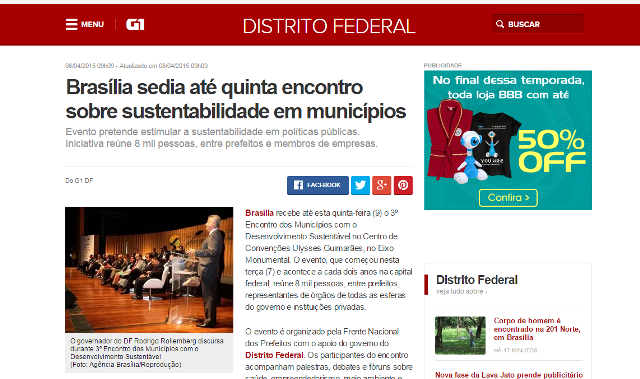 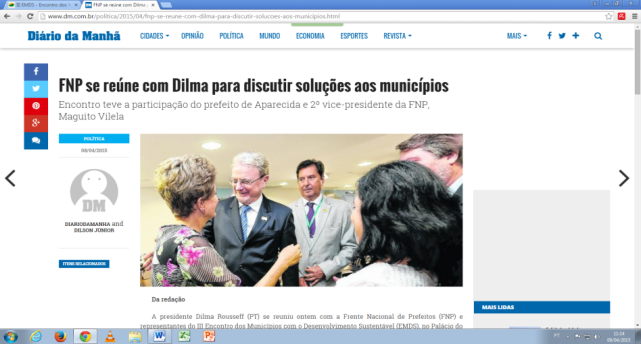 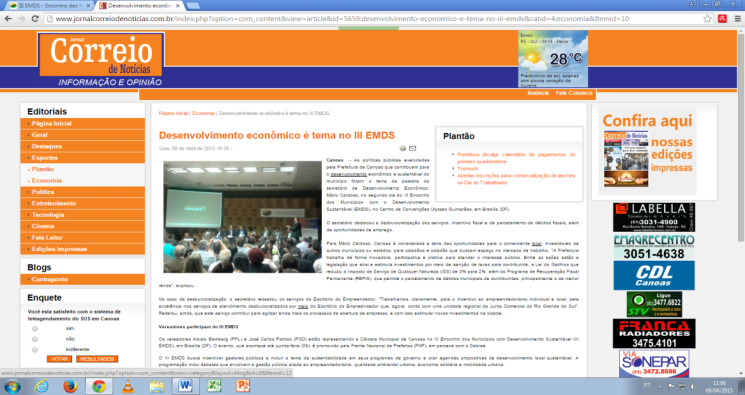 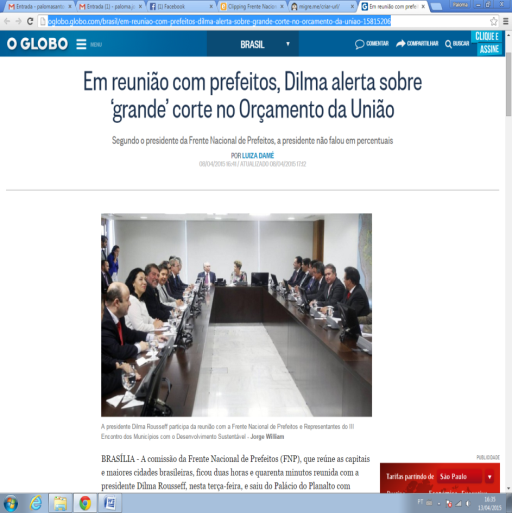 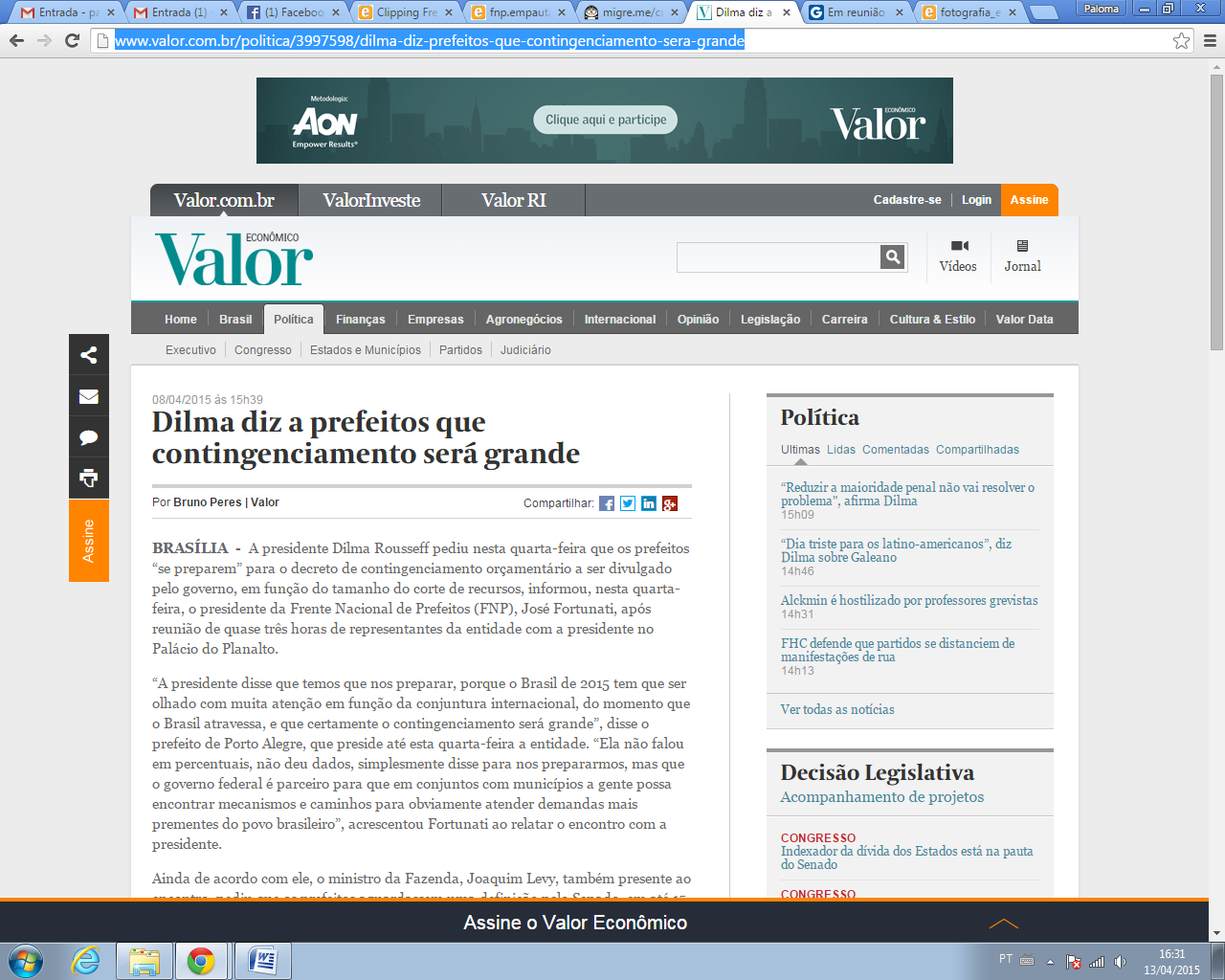 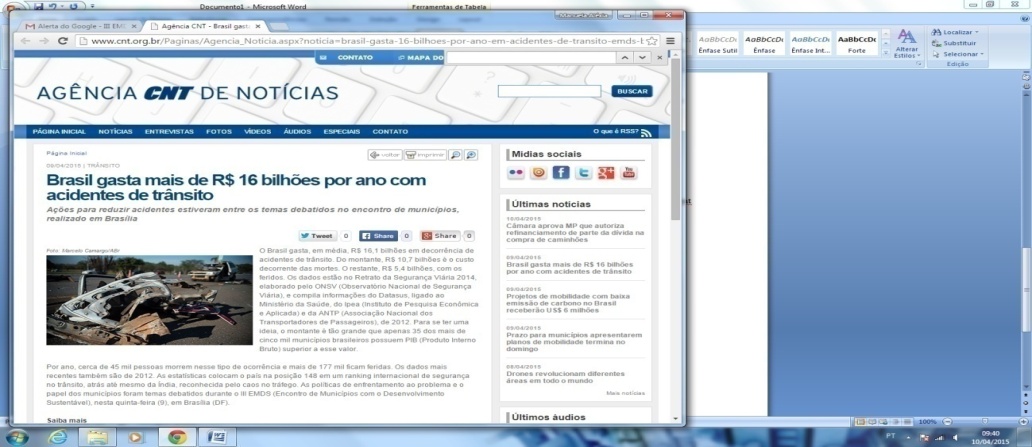 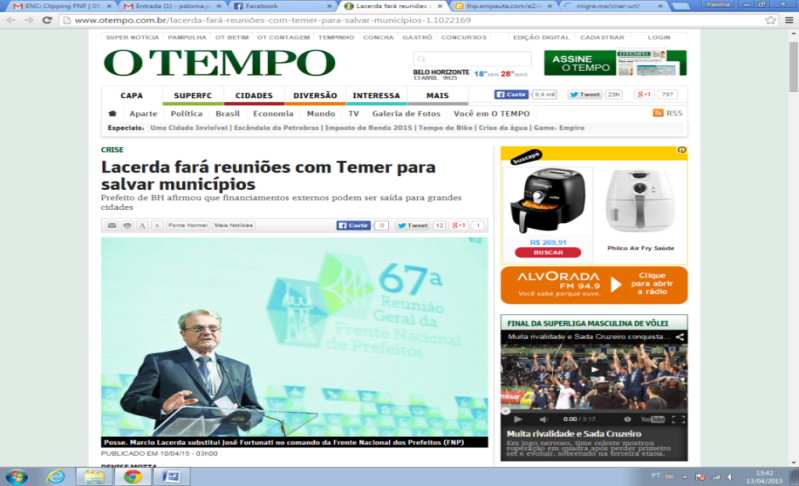 IV EMDS
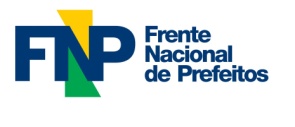 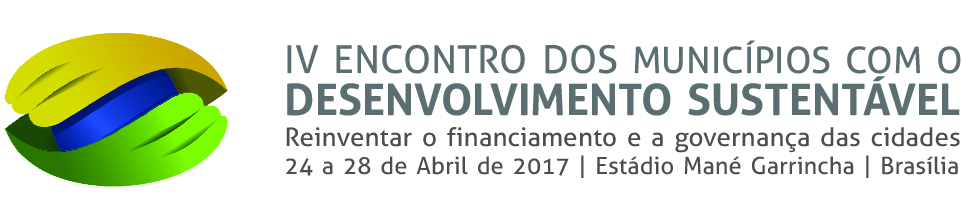 Objetivos do IV EMDS:
 Promover o diálogo com a nova geração de prefeitas e prefeitos eleitos e reeleitos;
 Debater alternativas para o enfrentamento da crise econômica e política do país,  incentivando o desenvolvimento local e a geração de emprego e renda; 
 Oferecer informações relevantes aos governantes e gestores locais, disseminando boas práticas;
 Apontar possibilidades que auxiliem no equacionamento da grave situação fiscal dos municípios brasileiros, qualificando os gastos e incentivando a transparência;
Objetivos  institucionais:
 Fortalecer a FNP, fidelizando e ampliando o número de associados e agregando instituições parceiras nacionais e internacionais ;
 Consolidar o EMDS como o maior e mais importante evento sobre sustentabilidade urbana do Brasil.
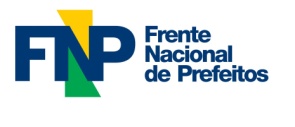 Local
Estádio Nacional Mané Garrincha - Brasília/DF
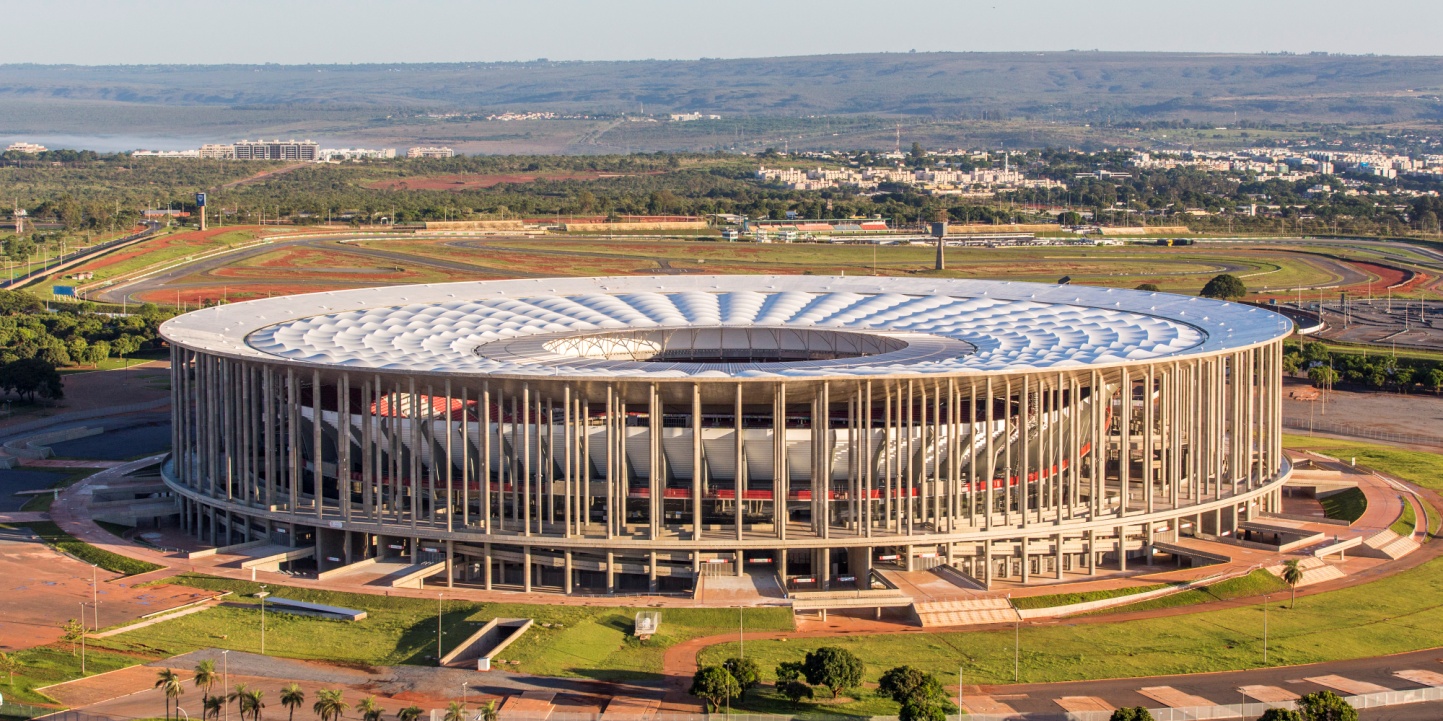 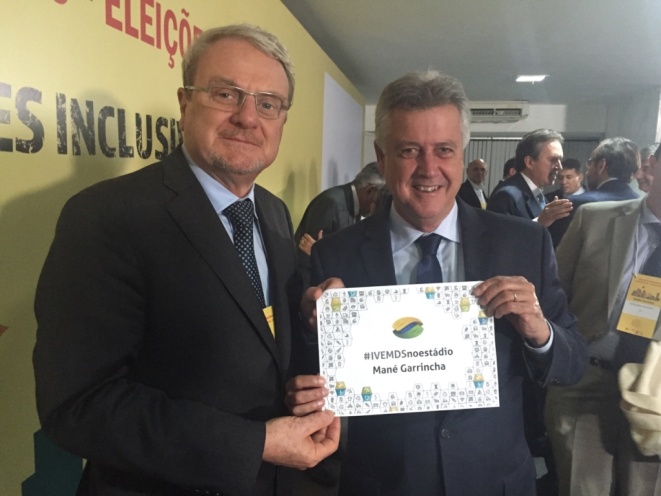 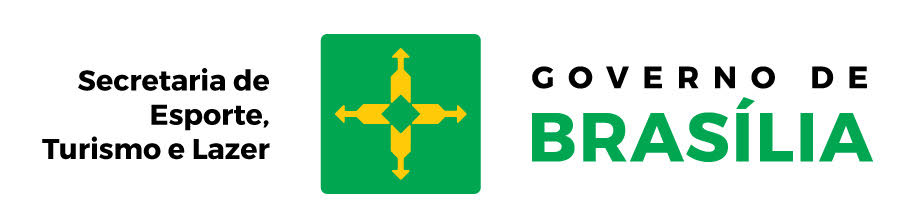 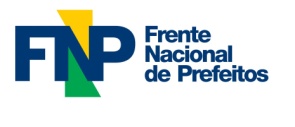 Local
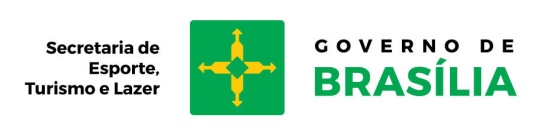 Estádio Nacional Mané Garrincha - Brasília/DF
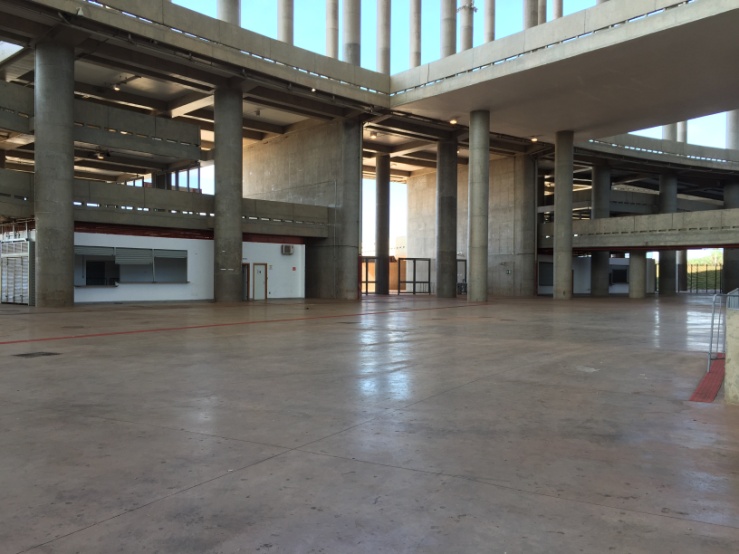 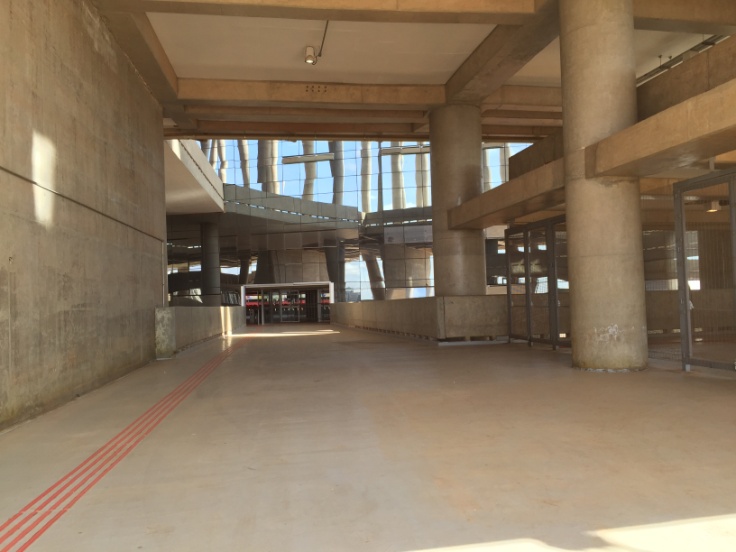 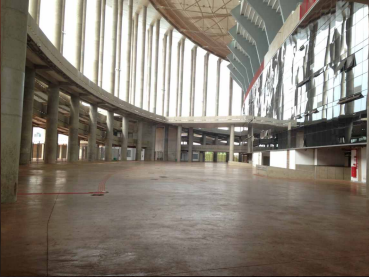 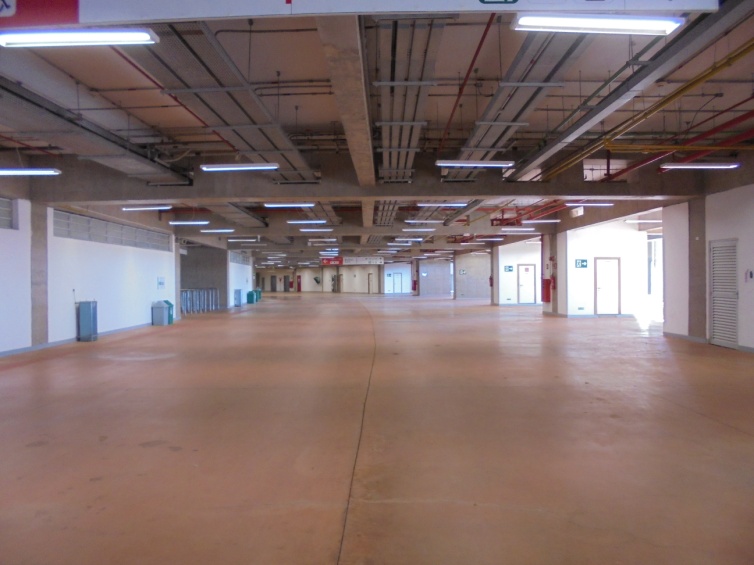 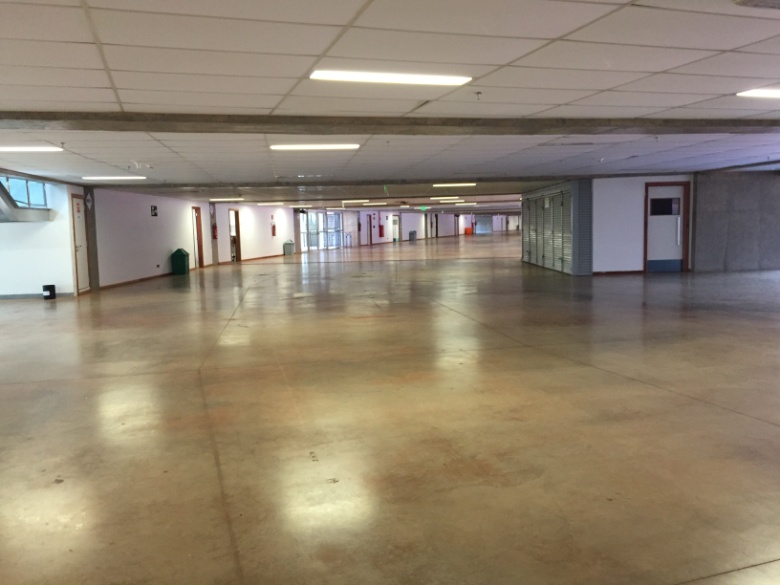 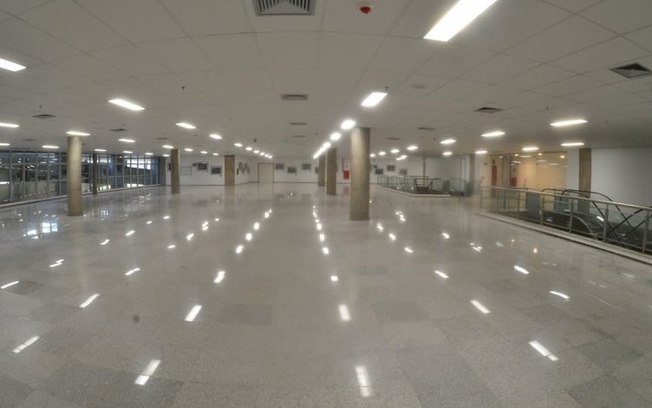 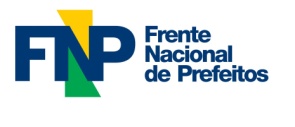 Local
Estádio Nacional Mané Garrincha - Brasília/DF
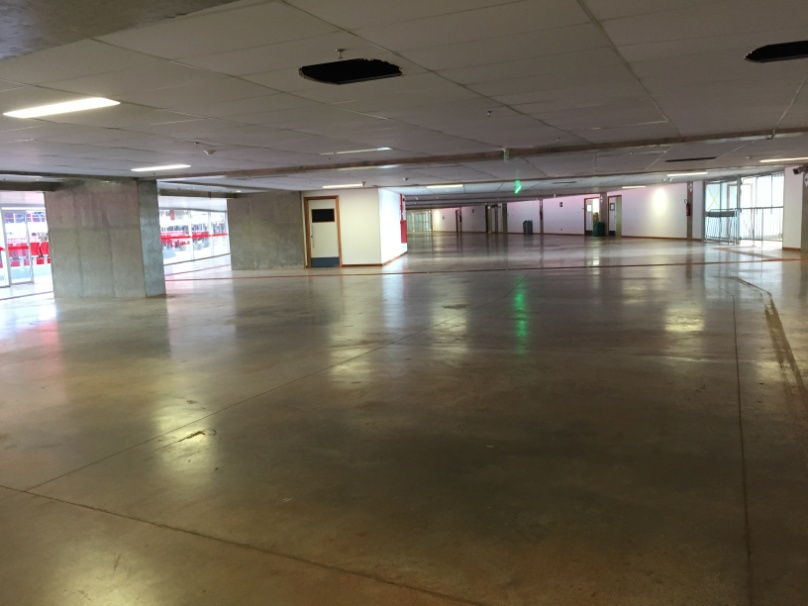 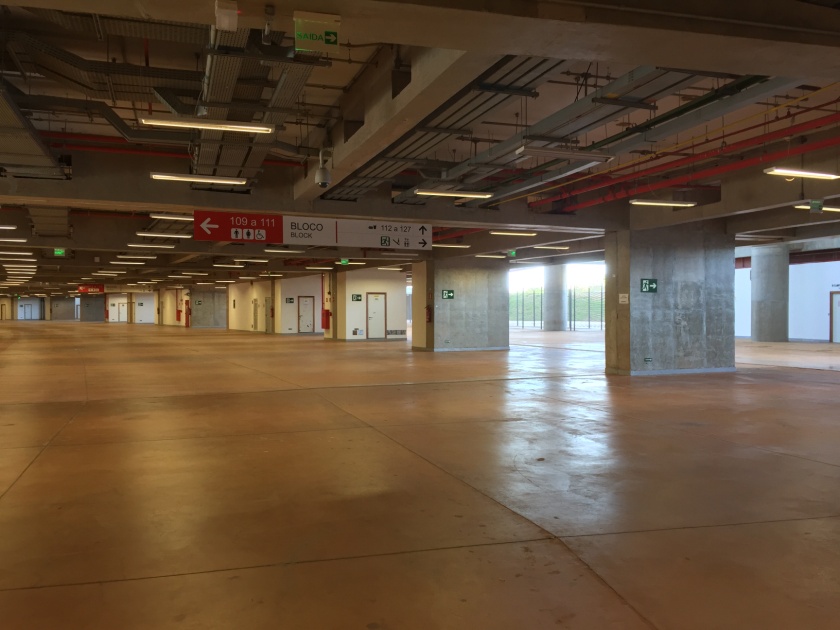 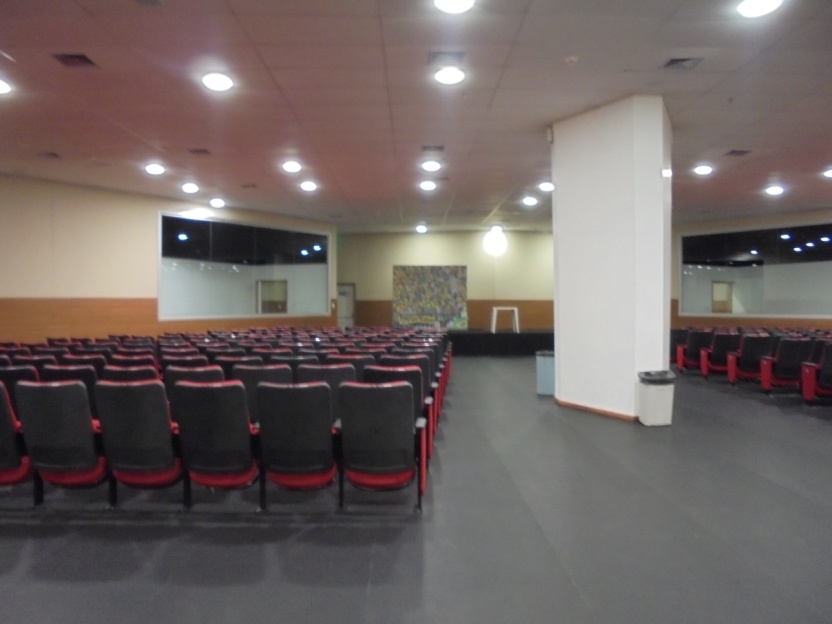 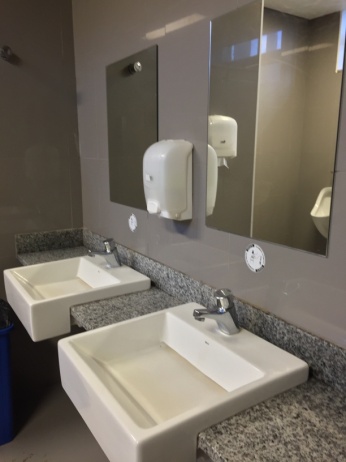 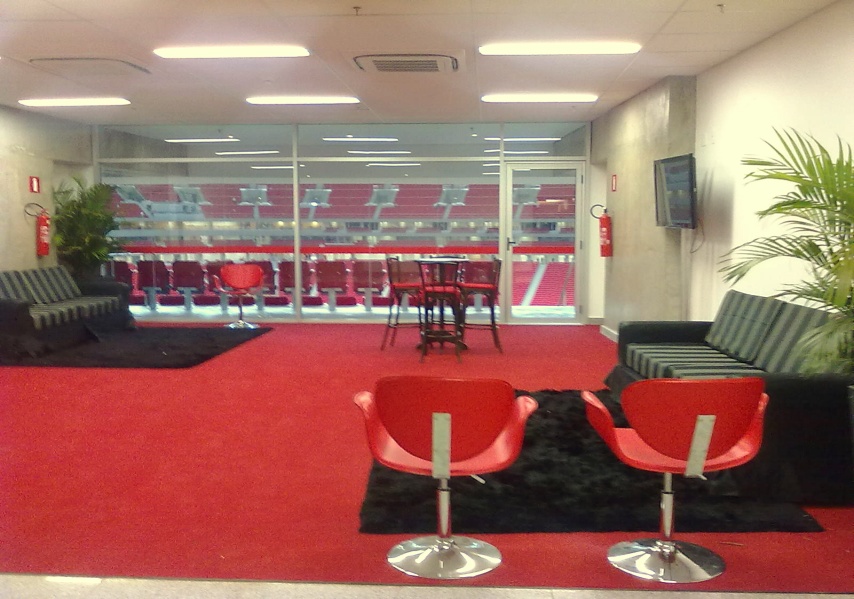 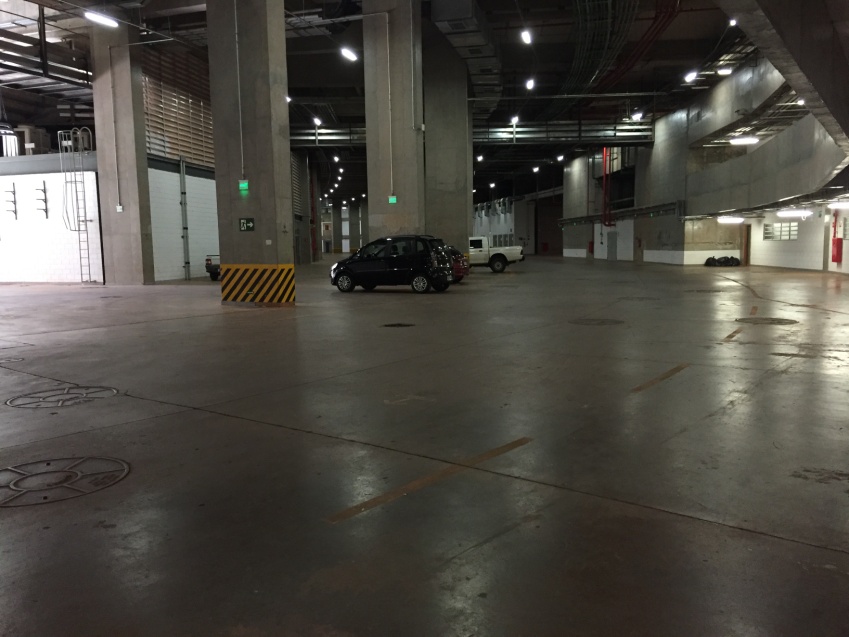 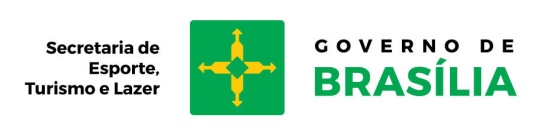 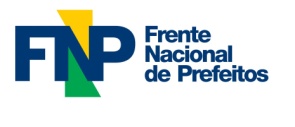 Planta de Situação
IV EMDS
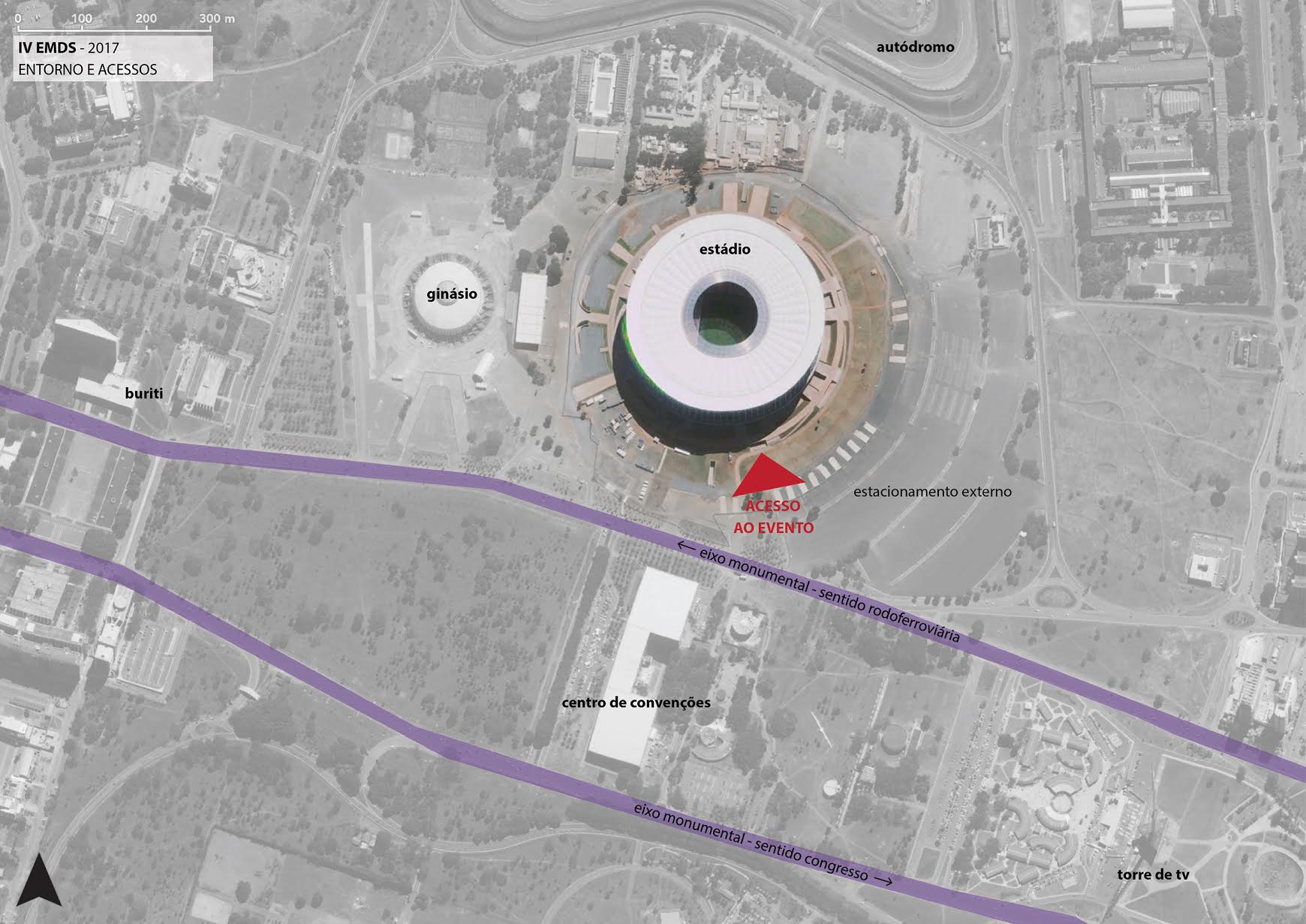 Estrutura de Governança do IV EMDS
Auditoria financeira independente
Coordenação Política
Conselho Curador
Conselho Consultivo
Comissão Organizadora
Grupo de Trabalho Prefeitura de Belo Horizonte
Coordenação Técnica
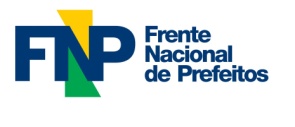 Estrutura de Governança do IV EMDS
Coordenação Política – Prefeitos responsáveis pelas decisões estratégicas

Marcio Lacerda, de Belo Horizonte/MG e presidente.
Maguito Villela, de Aparecida de Goiânia/GO e 2º vice-presidente.
Vladimir Azevedo, de Divinópolis/MG e vice-presidente de Gestão Pública.
Jairo Jorge, de Canoas/RS e vice-presidente de Reforma Federativa.
Vinicius Farah, de Três Rios/RJ e vice-presidente de Desenvolvimento Econômico.
Maria Antonieta,  de Guarujá/SP e vice-presidente de Finanças Públicas.
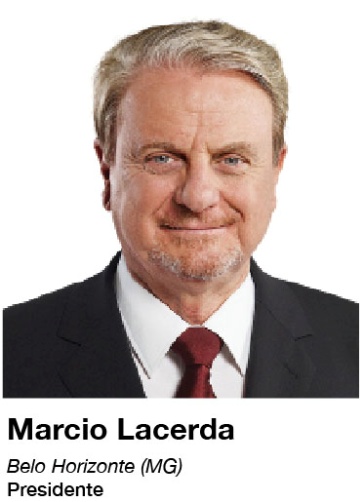 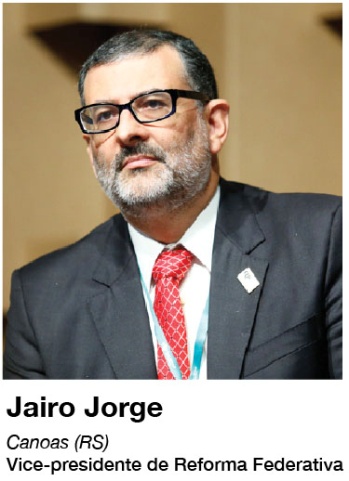 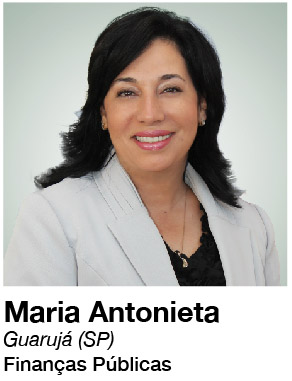 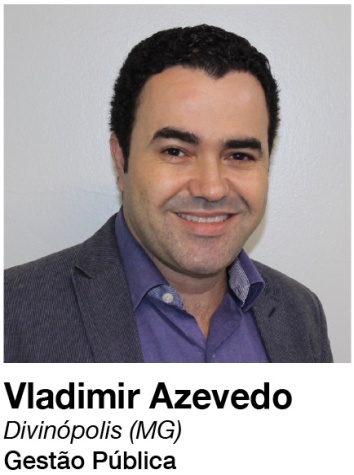 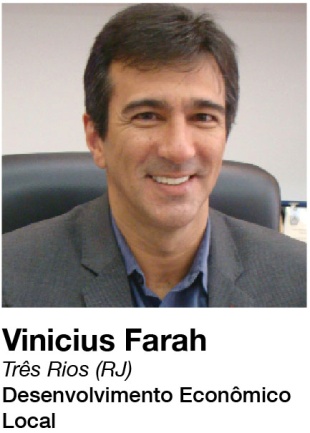 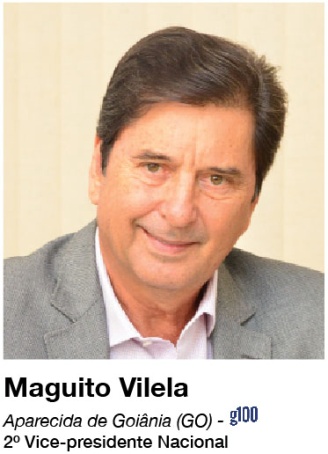 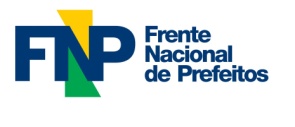 Estrutura de Governança do IV EMDS
Conselho Curador 
Composto por representantes dos principais parceiros/financiadores.
Tem a função de validar estratégias e sugerir temas para o debate,
 palestrantes e moderadores.

Confirmados:
Sebrae - Serviço Brasileiro de Apoio às Micro e Pequenas Empresas
GDF - Governo do Distrito Federal
WRI - World Resources Institute
UE - União Europeia 



Conselho Consultivo 
Composto por patrocinadores, apoiadores institucionais e parceiros do evento.
Tem a função de contribuir com o conteúdo, organização e colaborar na mobilização.
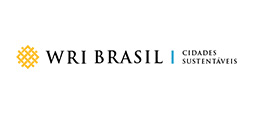 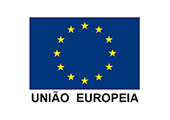 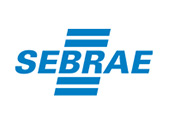 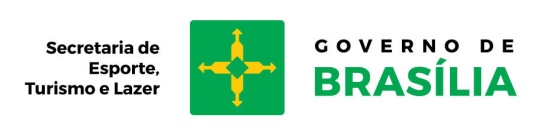 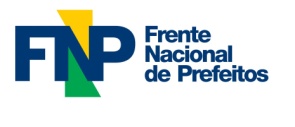 Estrutura de Governança do IV EMDS
Comissão Organizadora 
Composta por representantes dos municípios e consórcios adimplentes da FNP, presidentes de Fóruns e Redes de Secretários Municipais e representantes do Conselho Curador.
Tem como missão debater e preparar o evento, subsidiando a coordenação política e a direção da entidade para a tomada das decisões estratégicas.

Coordenação Técnica
Composta pela equipe técnica da FNP.
Sua principal tarefa é operacionalizar o EMDS, a partir das diretrizes da Coordenação Política e da Comissão Organizadora.

Grupo de Trabalho da PBH
Composto pela equipe técnica da Prefeitura de Belo Horizonte.
Trabalhará assessorando diretamente o presidente, nas propostas de conteúdos, em parceria com a equipe técnica da FNP.
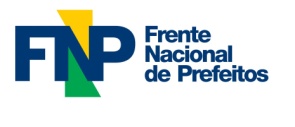 Calendário de reuniões
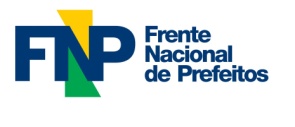 1ª  rodada de Reuniões do Conselho Consultivo
Belo Horizonte/MG – 26/08/2016 
São Paulo/SP – 02/09/2016 
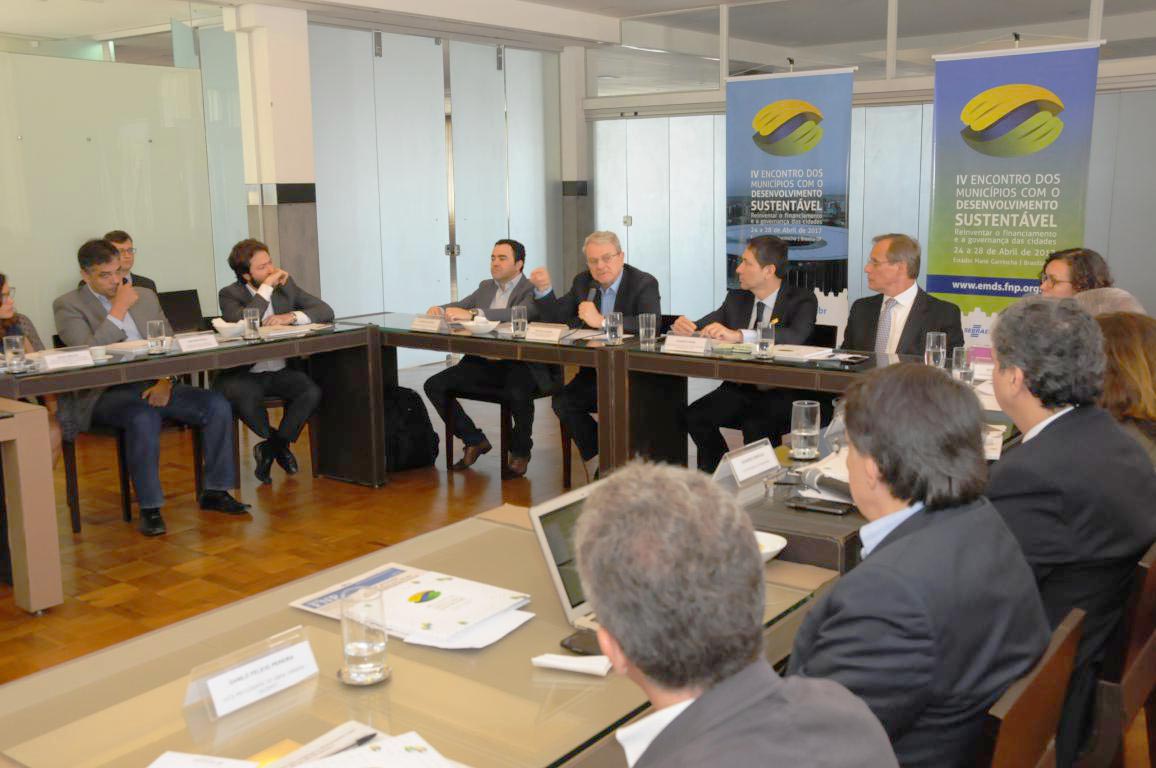 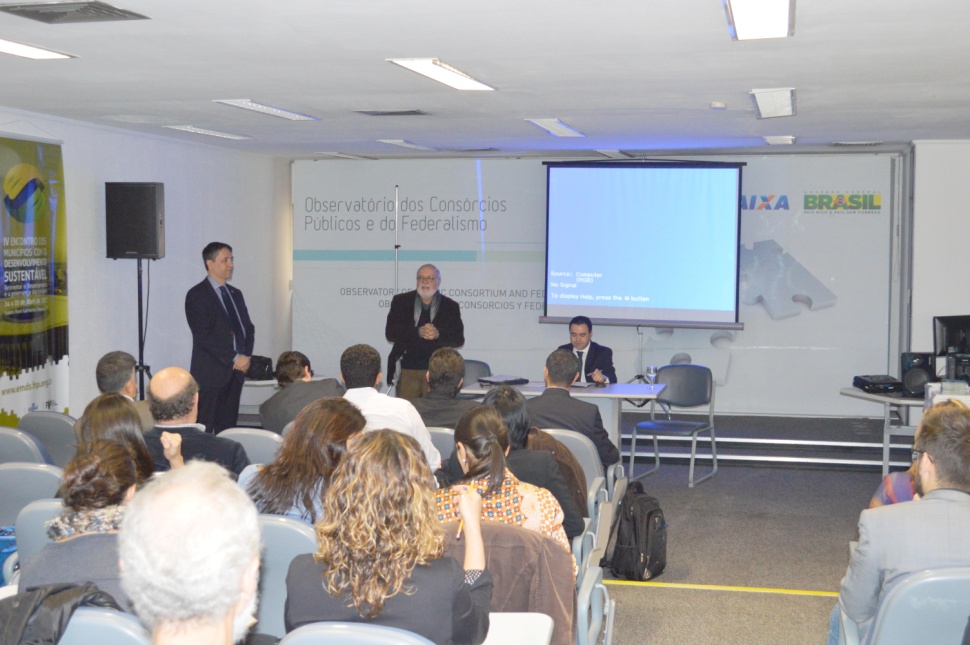 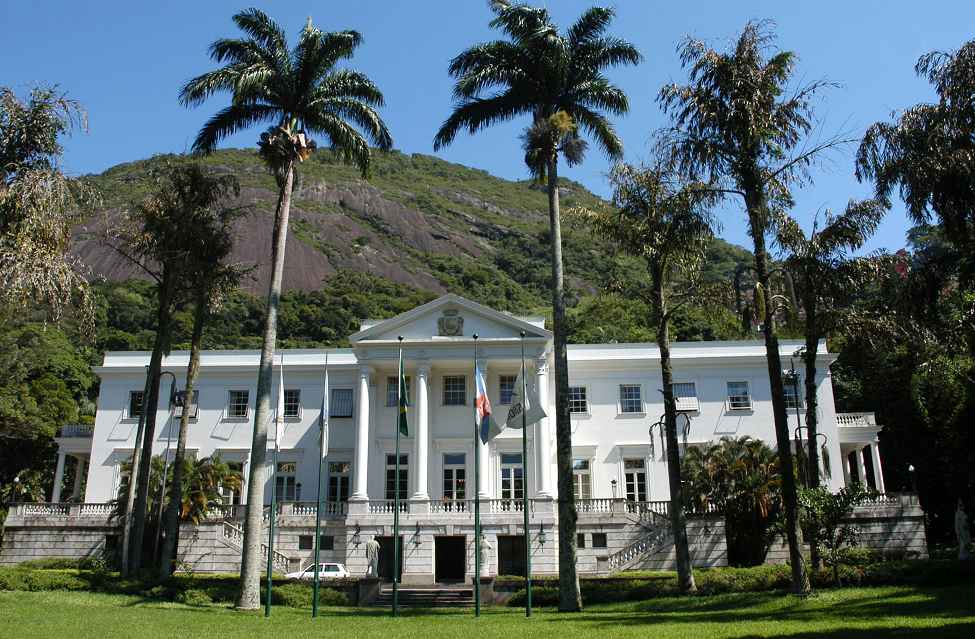 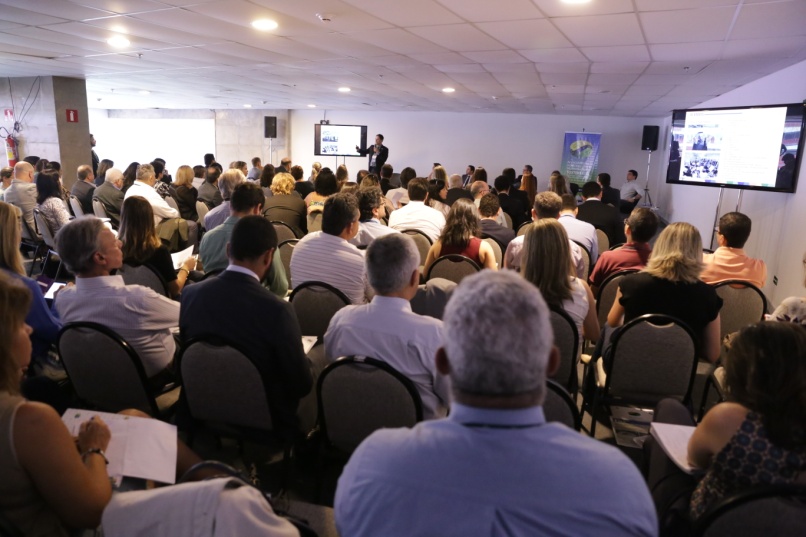 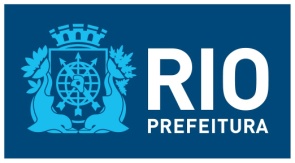 Rio de Janeiro – 23/09/2016
Brasília – 15/09/2016 

Reuniões de preparação do IV EMDS
Coordenação Política – 11/04/2016
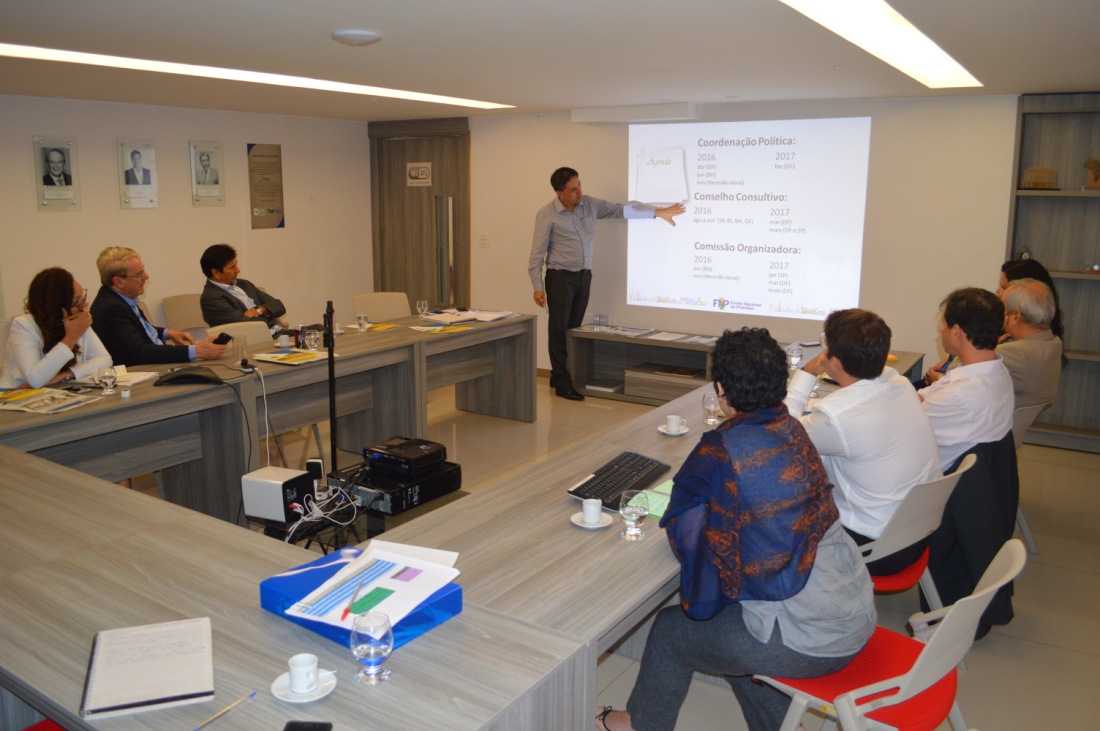 Coordenação Política – 30/06/2016
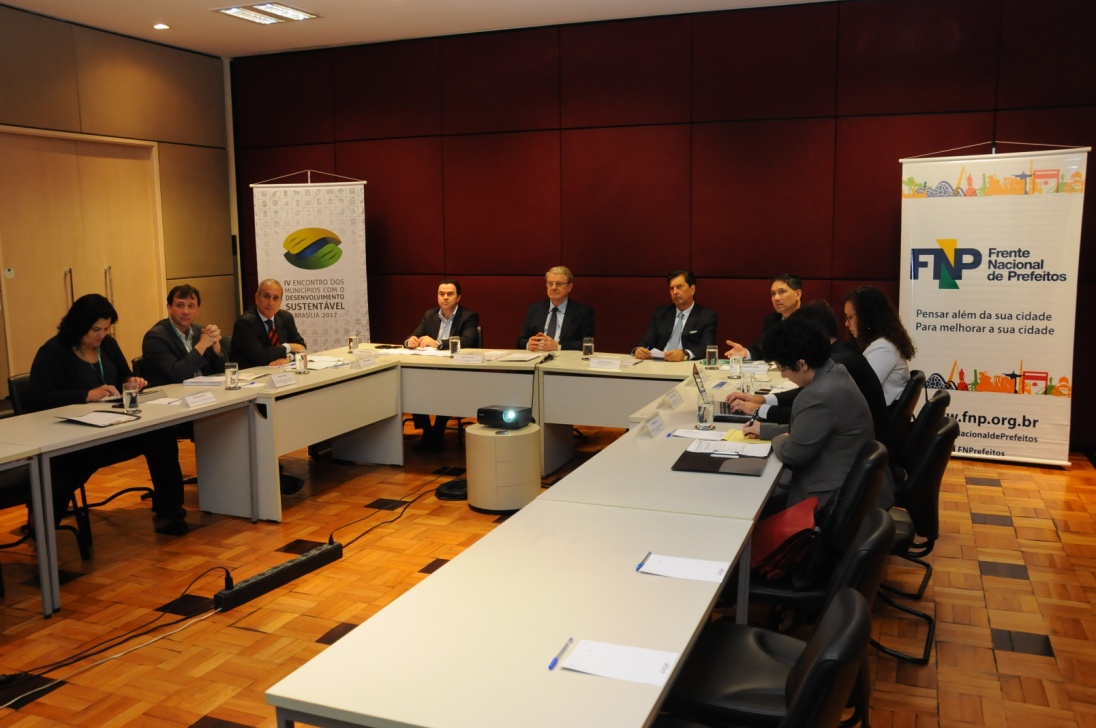 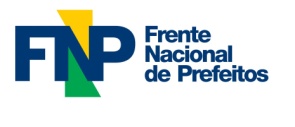 
Reuniões de preparação do IV EMDS
Comissão Organizadora –  1º/ 07/2016
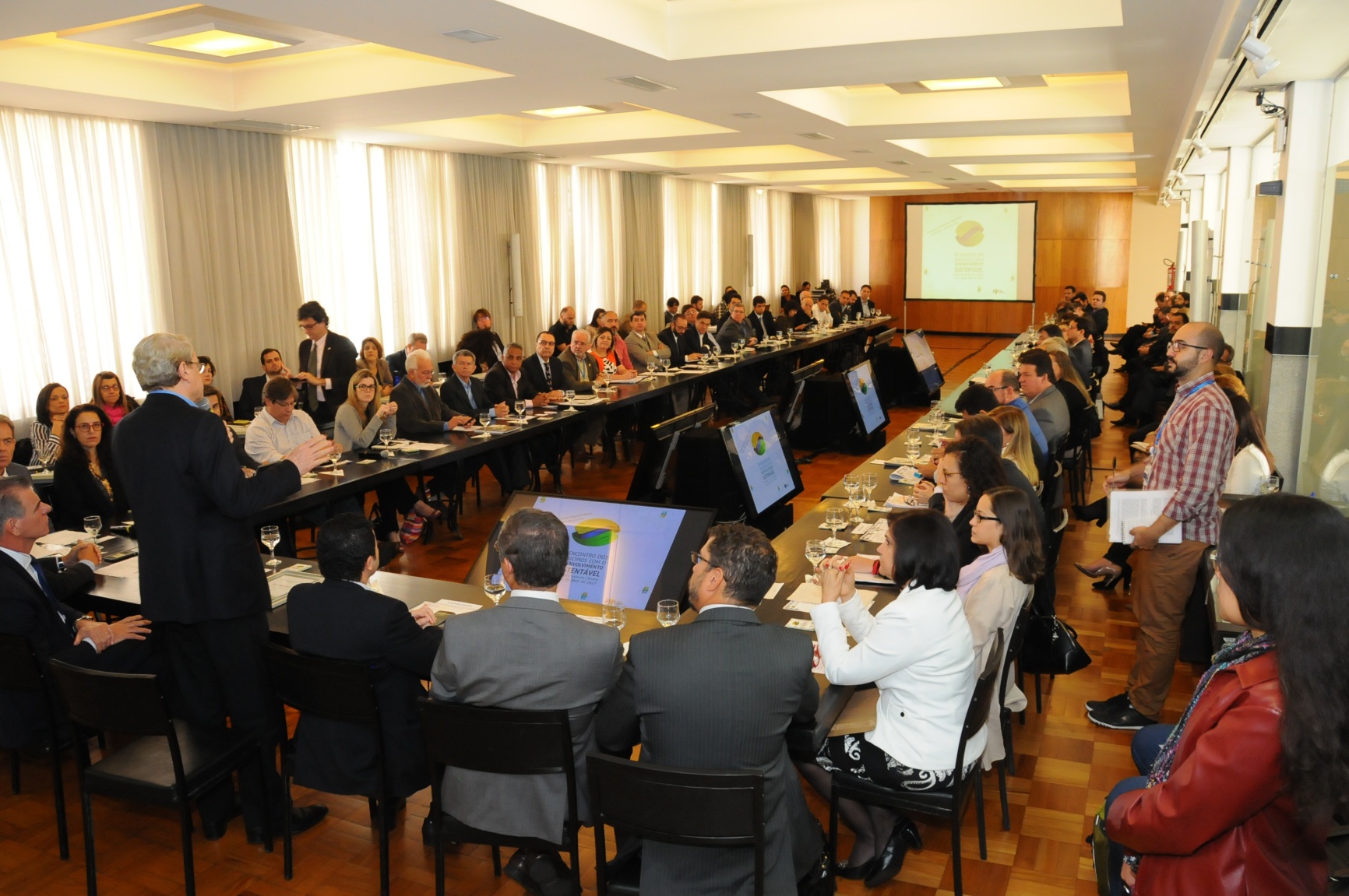 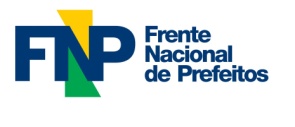 Convergência de agendas
O IV EMDS e suas reuniões preparatórias são espaços disponíveis para a realização de encontros, reuniões e atividades dos parceiros e apoiadores institucionais.
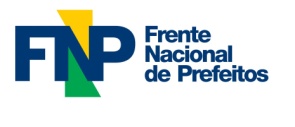 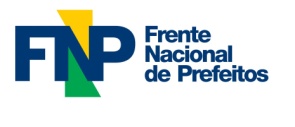 Quadro preliminar de programação
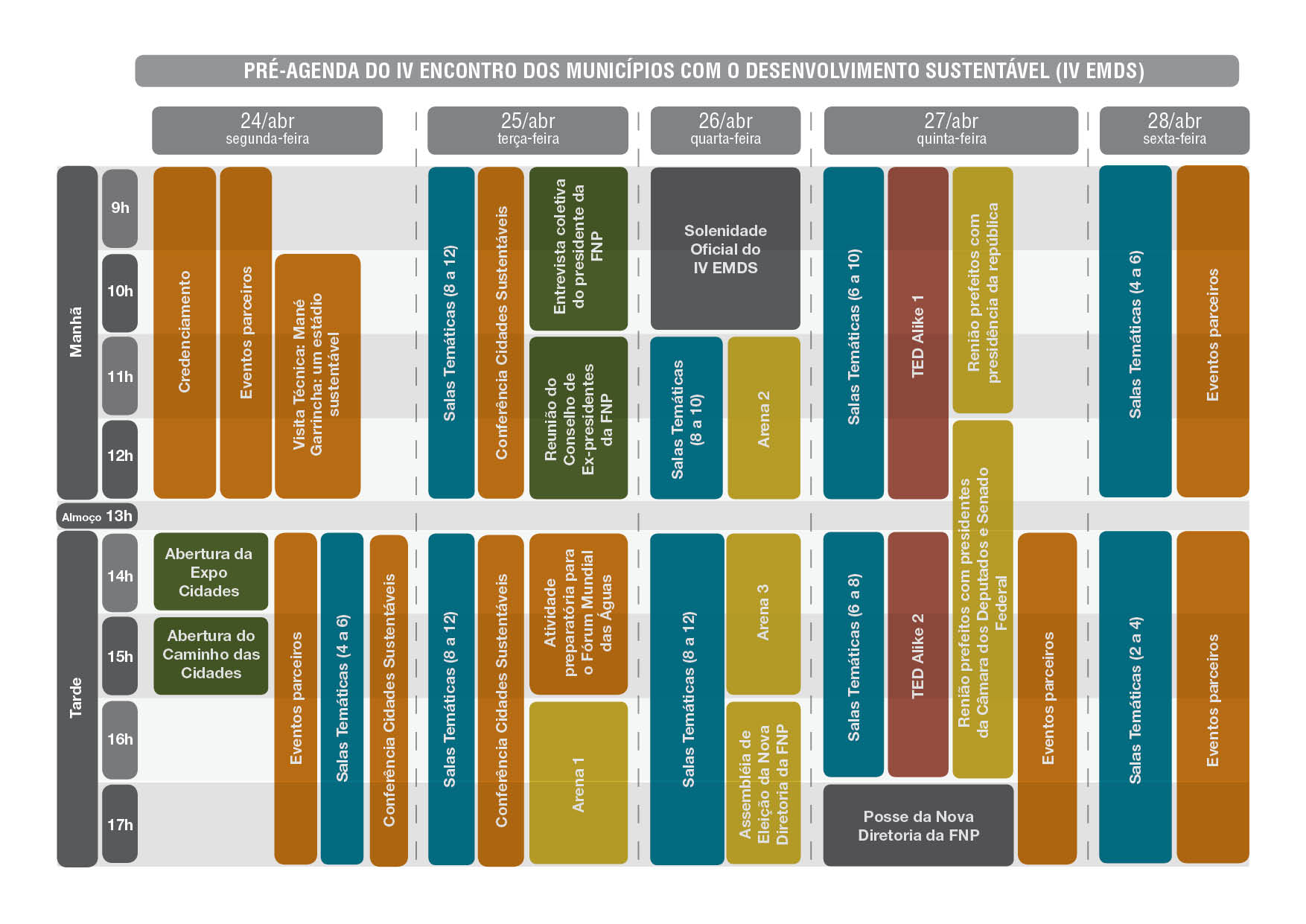 Estratégias
 de Captação
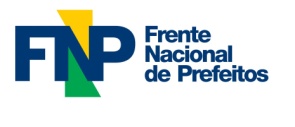 O IV EMDS será a principal oportunidade para dialogar com a nova geração de prefeitos e prefeitas eleitos e reeleitos.
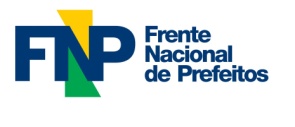 Material de apoio
Pendrive
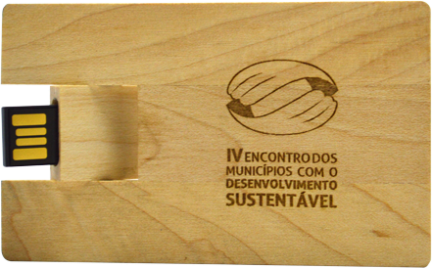 Caneca
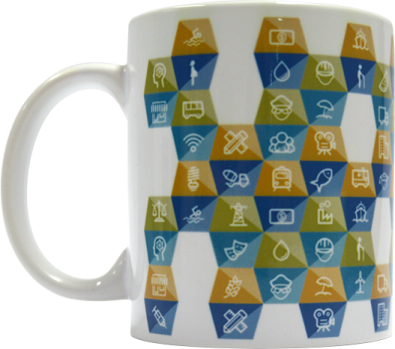 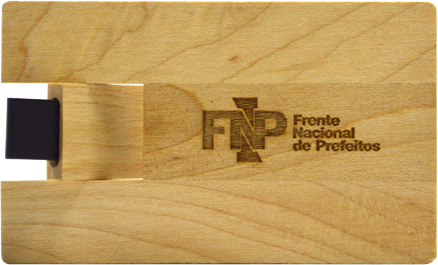 Livro do III EMDS
Apresentação
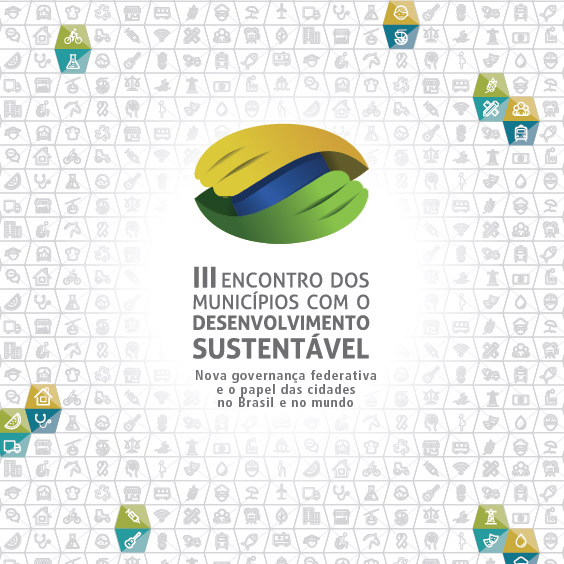 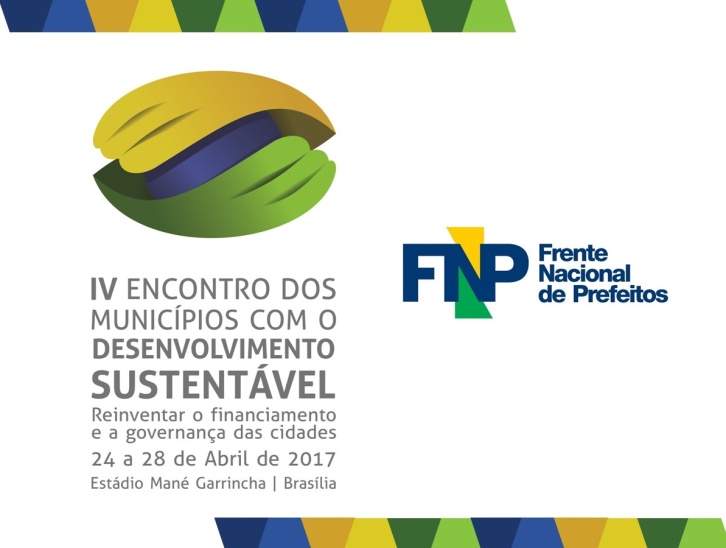 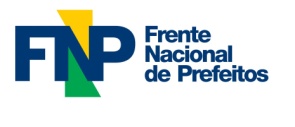 Proposta Comercial
Material de apoio
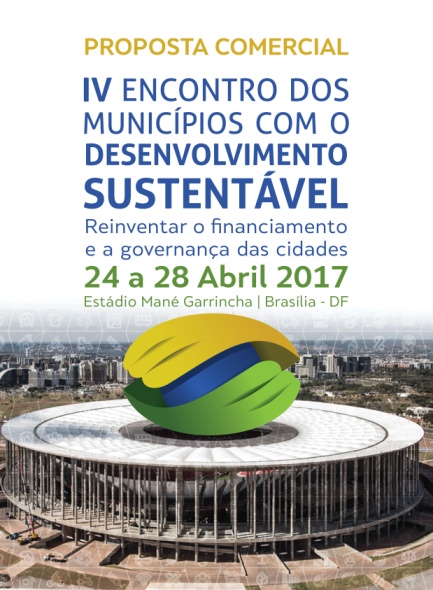 Vídeo Comercial
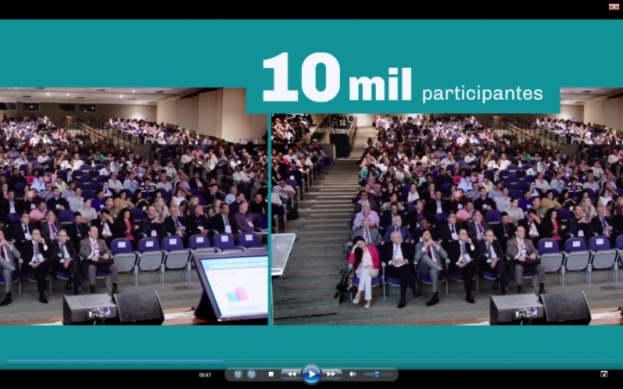 Fanpage
Site do IV EMDS
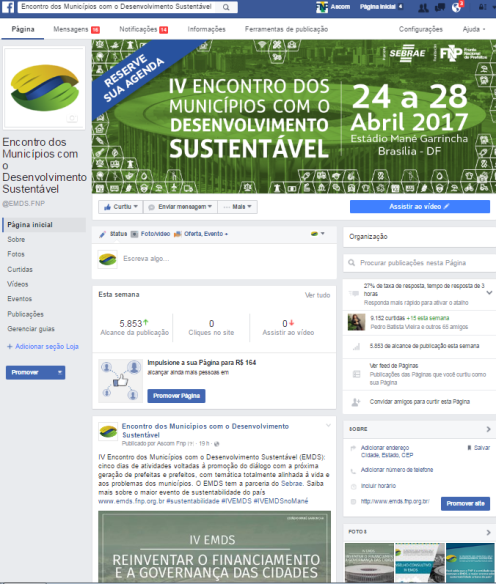 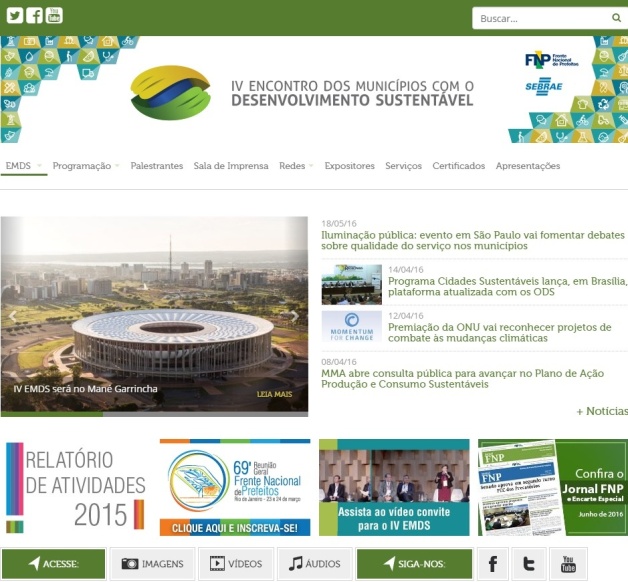 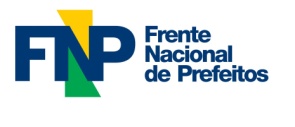 Subtítulo e Eixos Temáticos do
 IV EMDS
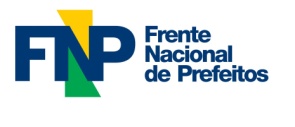 IV Encontro dos Municípios com o Desenvolvimento Sustentável
Serviços e políticas públicas como direitos da cidadania
Cidades inteligentes, 
inovadoras, 
democráticas e transparentes
Incentivo à economia local, empreendedorismo, emprego, 
trabalho e renda
Reinventar o financiamento e a governança das cidades
Direito à Cidade
Agenda urbana global e mudanças climáticas
Repactuação federativa, 
consorciamento e desenvolvimento regional
Qualidade e eficiência na gestão pública e a judicialização da escassez
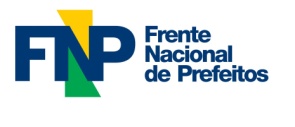 Estratégias 
de 
Mobilização
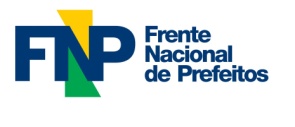 Estratégias de Mobilização
Público-alvo
Prefeitos e prefeitas, especialmente dos municípios acima de 80 mil habitantes
Secretários, dirigentes e gestores municipais
Fóruns e Redes de Secretários e Dirigentes Públicos
Conselheiros municipais
Entidades internacionais atuantes no desenvolvimento das cidades
Agentes de desenvolvimento
Gestores e técnicos de consórcios públicos
Empreendedores
Entidades de classe e empresariais
Pesquisadores e gestores públicos federais e estaduais
Acadêmicos (professores e estudantes)
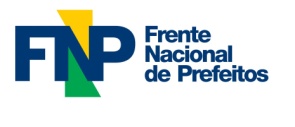 Estratégias de Mobilização
Mapa de mobilização nacional
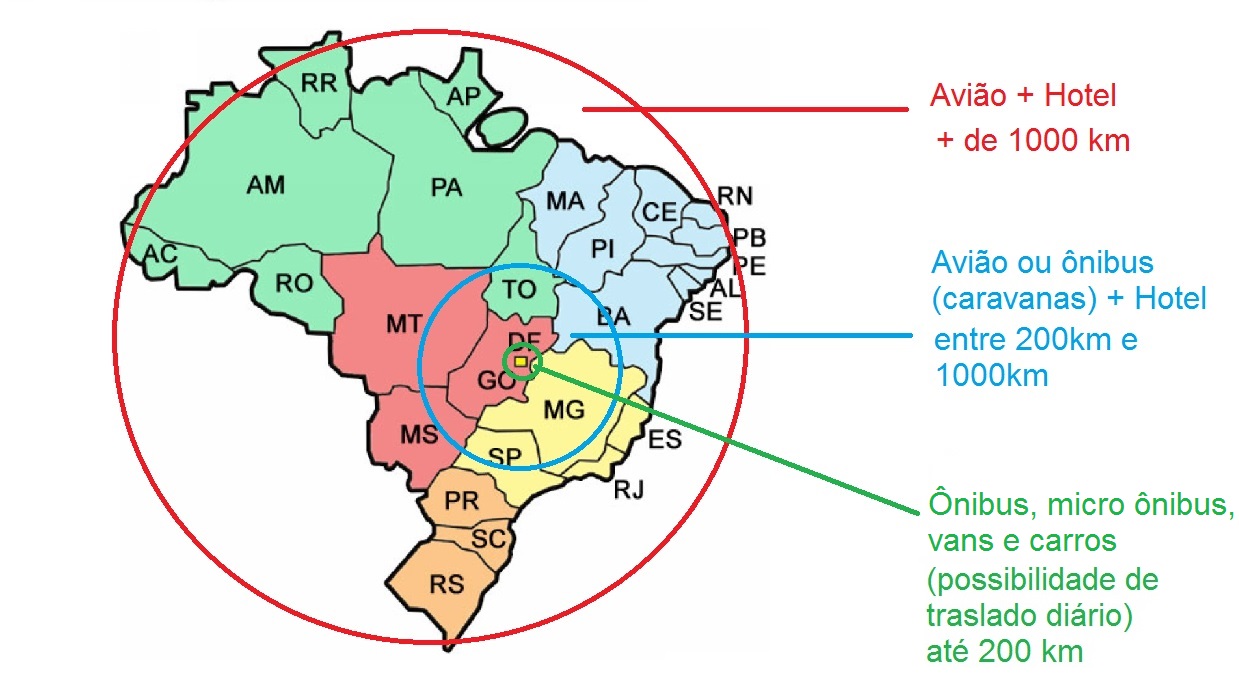 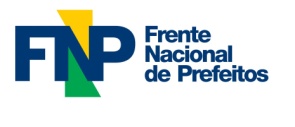 Estratégias de Mobilização
Lançamento das inscrições na 70ª Reunião Geral da FNP – novembro 2016
Histórico de inscrições e metas para o IV EMDS
10 mil participantes e 500 prefeitas e prefeitos
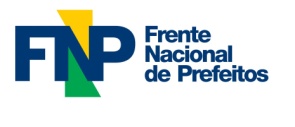 Sugestões 
para o
 IV EMDS
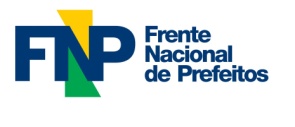 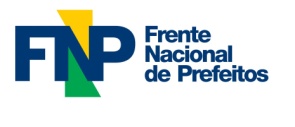 Como fazer sugestões para o IV EMDS
Indicações de palestrantes, potenciais apoiadores e patrocinadores
www.emds.fnp.org.br
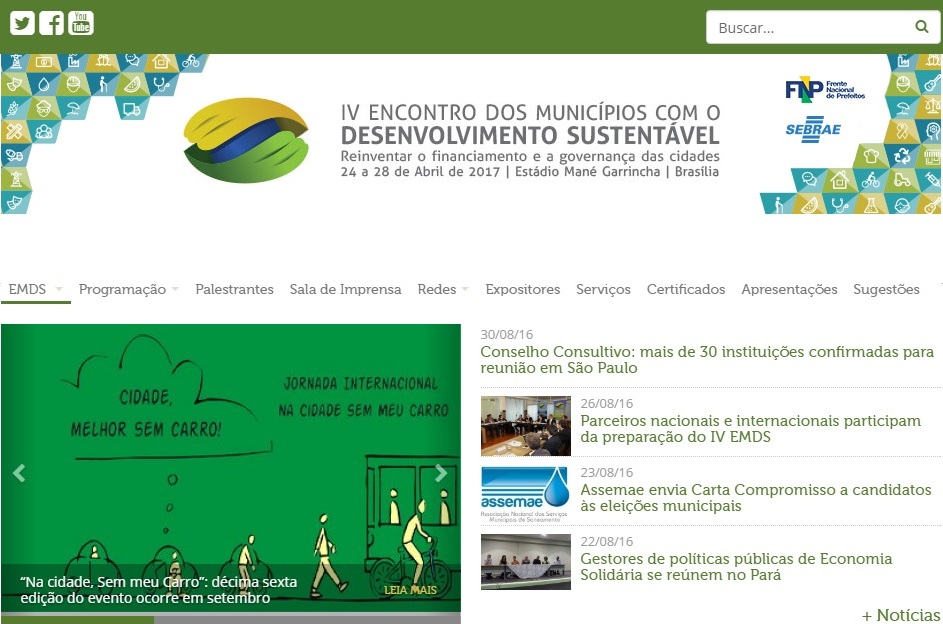 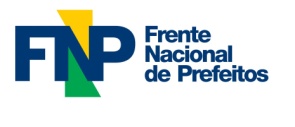 Como fazer sugestões para o IV EMDS
Indicações de palestrantes, potenciais apoiadores e patrocinadores
www.emds.fnp.org.br
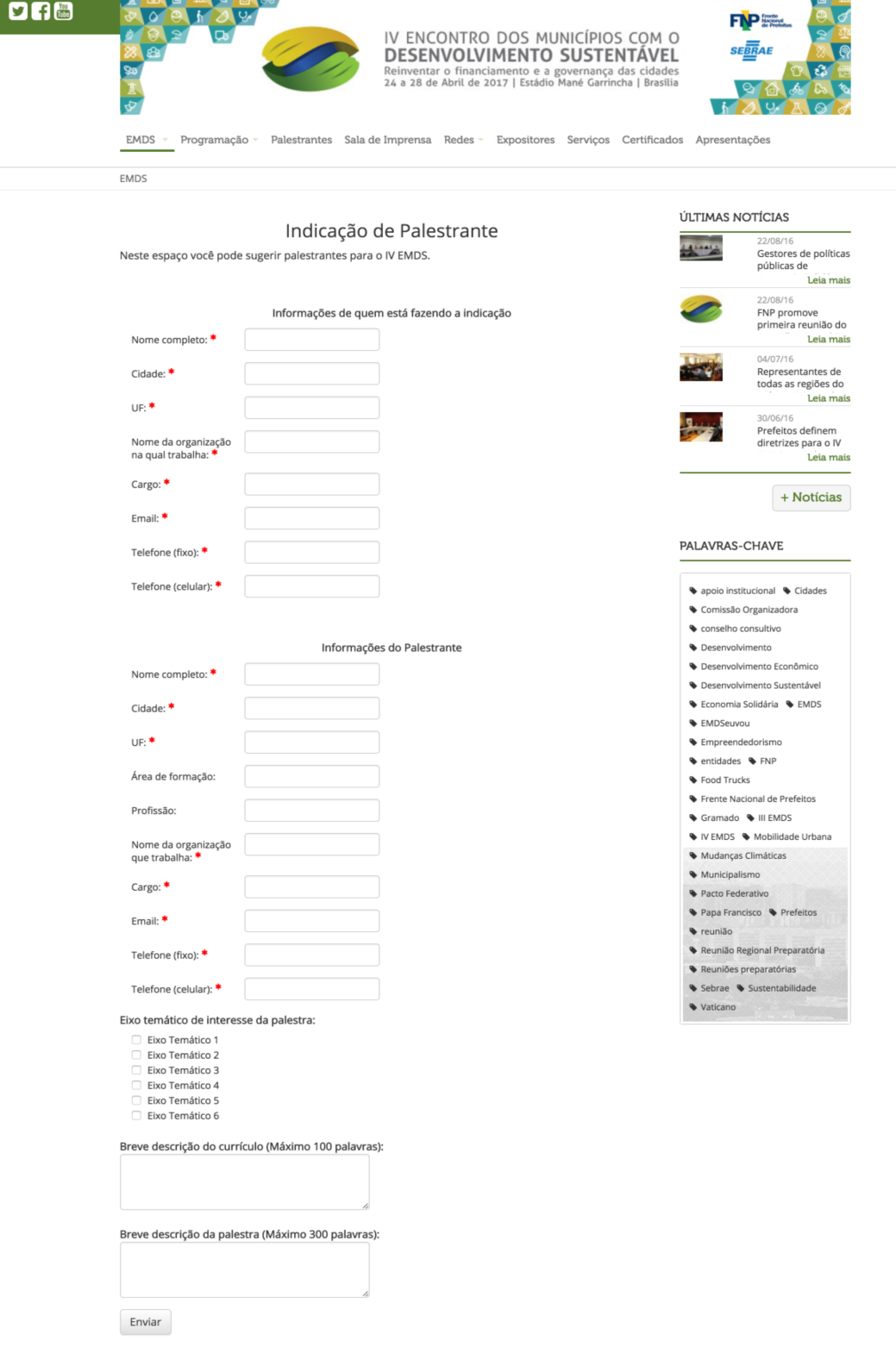 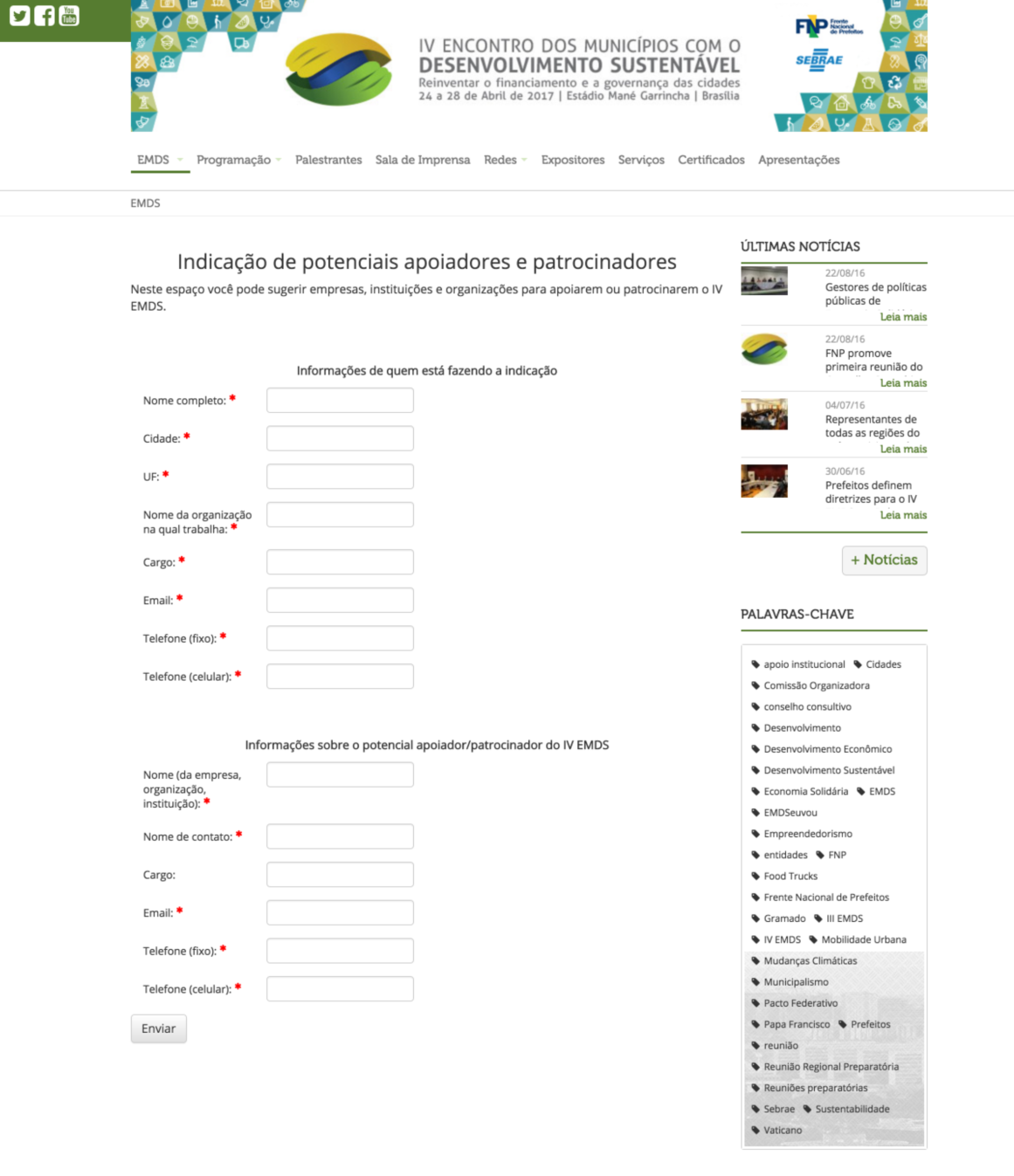 Apoio Institucional
IV EMDS
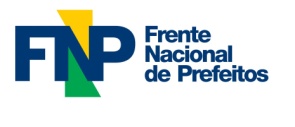 Apoio Institucional
O que se espera do apoiador?
Divulgar matérias jornalísticas sobre  o IV EMDS
 Compartilhar e curtir postagens nas Redes Sociais
 Indicar palestrantes e temas para debates
 Mobilizar colaboradores e parceiros para participar do IV EMDS
 Abrir portas com parceiros e/ou associados para possibilidades de patrocínios
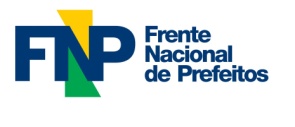 Apoio Institucional
Contrapartidas da FNP para os apoiadores:
Assento no Conselho Consultivo
 Logo no site do EMDS com hiperlink para página do apoiador 
 Lista atualizada dos apoiadores no Jornal FNP, a partir de dezembro de 2016
 Card individual na Fanpage do EMDS no Facebook com o logo do apoiador
 Logo no livro do IV EMDS
 Logo com hiperlink no aplicativo do EMDS
 Condições especiais para exposição em estande na Expo Cidades
 Possibilidade de distribuição de material no Bureau de publicações do IV EMDS
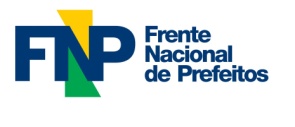 Apoio Institucional – IV EMDS
67 Instituições e 8 fóruns de secretários municipais já estão confirmados
1.    ABDE - Associação Brasileira de  Instituições Financeiras de Desenvolvimento
2.    ACNUR
3.    AFD - Agência Francesa de Desenvolvimento
4.    AICE - Associação Internacional de Cidades Educadoras
5.    Aliança de Cidades
6.    AMUSUH - Ass. Munc. Sedes Usinas Hidroelétricas
7.    Aprendiz 
8.    Associação Brasileira da Infraestrutura e Indústria de Base -ABDIB
9.    Associação Brasileira de Câmaras Municipais -ABRACAM 
10. Associação Brasileira de Empresas de Limpeza Pública e Resíduos Especiais - Abrelpe
11. Associação Brasileira de Municípios - ABM
12. Associação dos Municípios do Estado do Espiríto Santo – AMUNES
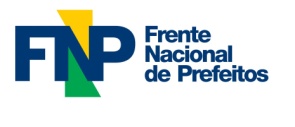 Apoio Institucional – IV EMDS
67 Instituições e 8 fóruns de secretários municipais já estão confirmados
13. Associação Estadual de Municípios do Rio de Janeiro - AEMERJ
14. Associação Mineira de Municípios - AMM
15. ASTEPS (Associação de Startups e Empreendedores Digitais)
16. Brasil Saúde & Ação - BRASA
17. Câmara de Comércio do Mercosul e União Latino América (CCM-ULA)
18. Cities Latin America - CDP
19. Colegiado Nacional de Gestores Municipais de Assistência Social - CONGEMAS
20. Conselho de Arquitetura e Urbanismo do Brasil - CAU/BR
21. Conselho Empresarial Brasileiro para o Desenvolvimento Sustentável - CEBDS
22. Conselho Federal da Ordem dos Advogados do Brasil - OAB
23. Ecpat Brasil
24. Endeavor Brasil
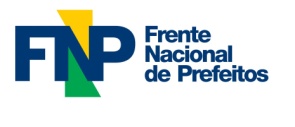 Apoio Institucional – IV EMDS
67 Instituições e 8 fóruns de secretários municipais já estão confirmados
25. Escola Nacional de Administração Pública - Enap
26. Escritório das Nações Unidas para Serviços de Projetos - UNOPS
27. FALP - Fórum Mundial de Autoridades Locais de Periferia
28. Federação Goiana de Municipios - FGM
29. Federação Latino-Americana de Cidades Turísticas
30. Fetranspor
31. FMDV - Fonds Mondial pour le Développement des Villes
32. FNPETI
33. Frente Mineira de Prefeitos - FMP
34. Fundação Abrinq / Save The Children
35. Fundação AVINA
36. Fundação Banco do Brasil
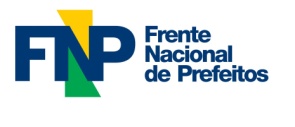 Apoio Institucional – IV EMDS
67 Instituições e 8 fóruns de secretários municipais já estão confirmados
37. Fundação Cultural Palmares
38. Fundação SM
39. Greenpeace
40. ICLEI - International Council for Local Environmental Initiatives
41. Instituto de Políticas de Transporte e Desenvolvimento  - ITDP Brasil
42. Instituto Direito à Cidade (UFSCar/ Universidade Federal de São Carlos) - IDC
43. Instituto de Arquitetos do Brasil - IAB / MG
44. Instituto Igarapé
45. Instituto MDT
46. Instituto Mobilize Brasil
47. Instituto Trata Brasil Saneamento
48. Mercocidades
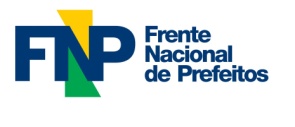 Apoio Institucional – IV EMDS
67 Instituições e 8 fóruns de secretários municipais já estão confirmados
49. Oficina Municipal - Escola de Cidadania e Gestão Pública
50. OIDP - Observatório Internacional de Democracia Participativa
51. OIT - Organização Internacional do Trabalho
52. ONU-HABITAT
53. PNUD - Programa das Nações Unidas para o Desenvolvimento
54. PNUMA - Programa das Nações Unidas para o Meio Ambiente
55. Programa Município Verde Azul
56. Projeto ECOPHALT
57. Smart City Expo & World Congress
58. Sobratema
59. UNESCO - Organização das Nações Unidas para a Educação, a Ciência e a Cultura 
60. Vetor Brasil
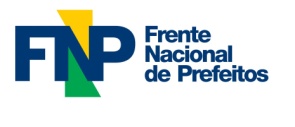 Apoio Institucional – IV EMDS
67 Instituições e 8 fóruns de secretários municipais já estão confirmados
61. VivaRio 
62. WWF
63. ABIFER - Associação Brasileira da Indústria Ferroviária
64. AEAMESP - Associação dos Engenheiros e Arquitetos de Metrô 
65. ANPTRILHOS - Associação Nacional dos Transportadores de Passageiros sobre Trilhos 
66. CNTTT - Confederação Nacional dos Trabalhadores em Transporte Terrestre
67. Instituto de Energia e Meio Ambiente
Fóruns Nacionais de Secretários Municipais
ABRASF
FNTT
ASSEMAE
UNDIME


C&T
FONARI
FONSEMT
CB27
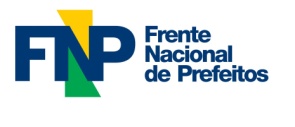 IV EMDS
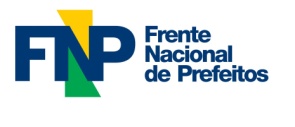 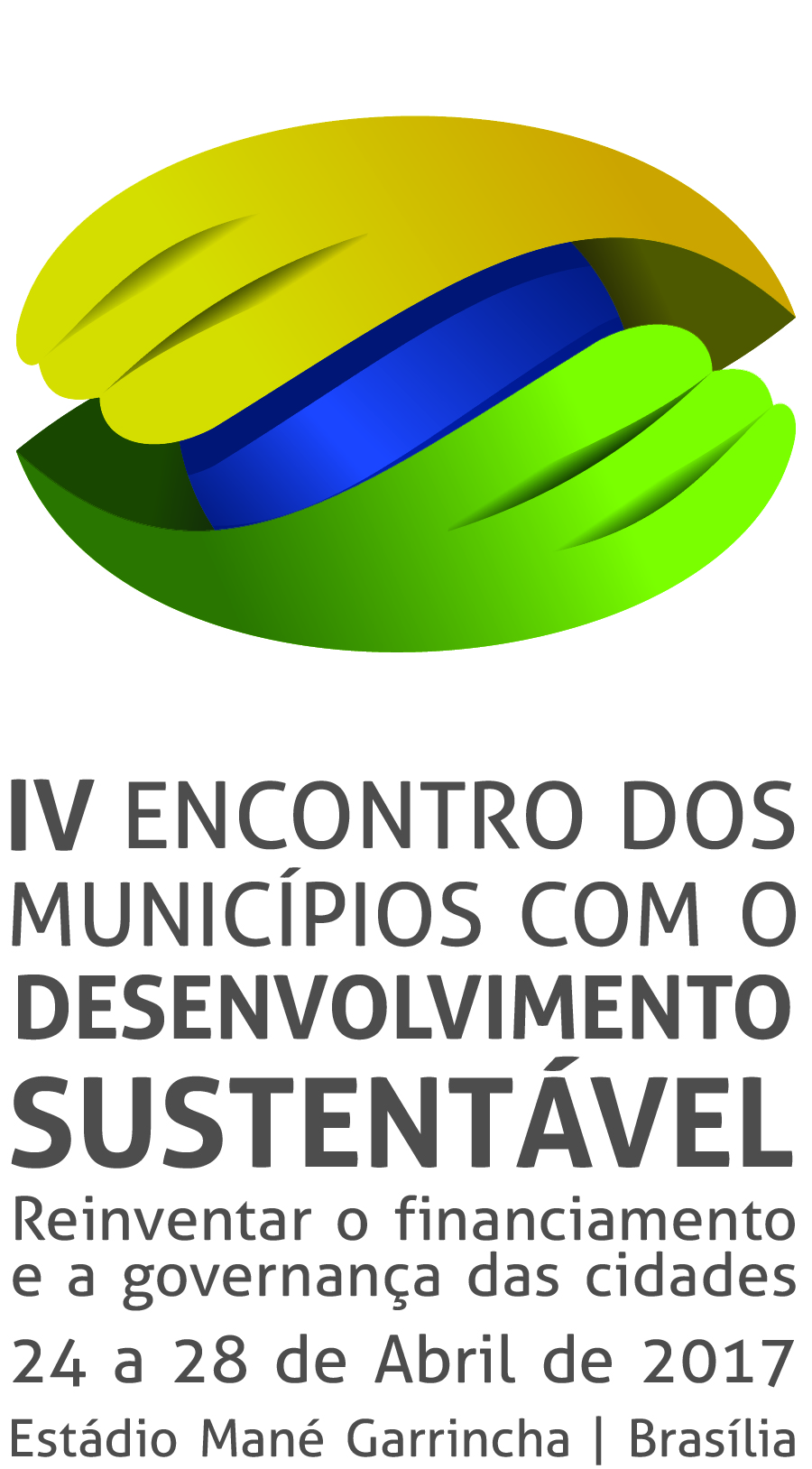 Obrigado!
www.emds.fnp.org.br
www.fnp.org.br
(61) 3044.9800
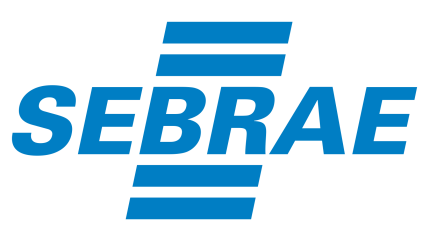 Parceria
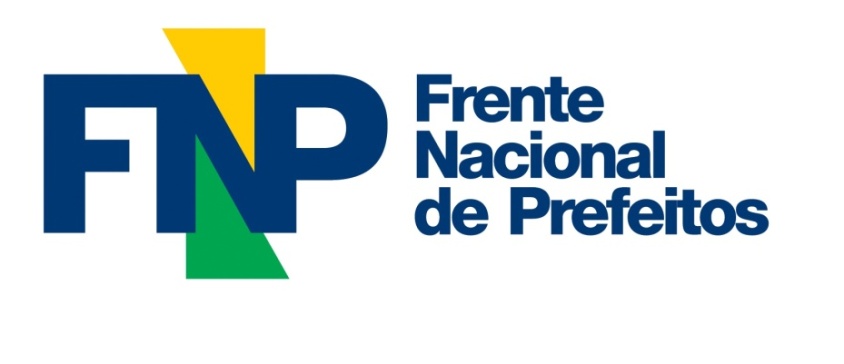 Realização